Математика
2 клас
Таблиці множення на 6 – 8  
Урок 113
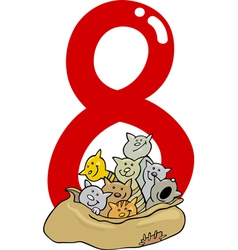 Таблиця множення числа 8. Побудова прямокутників на папері в клітинку.
Налаштування на урок
Шкільний мелодійний дзвінок      
Покликав усіх нас на урок.
Тож не будемо гаяти часу
І полинемо разом із класом
В чарівну країну Знань.
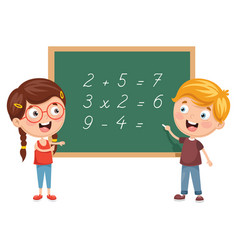 Організація класу
Обери геометричну фігуру, настрій якої тобі сподобався. 
Назви її колір і форму
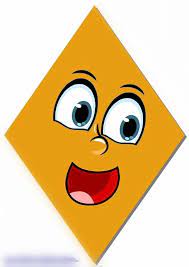 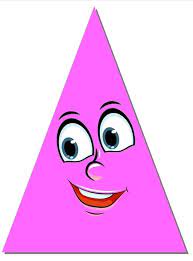 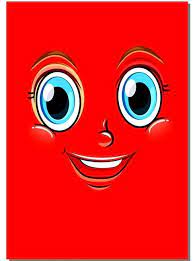 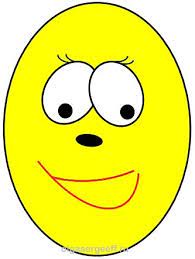 План уроку
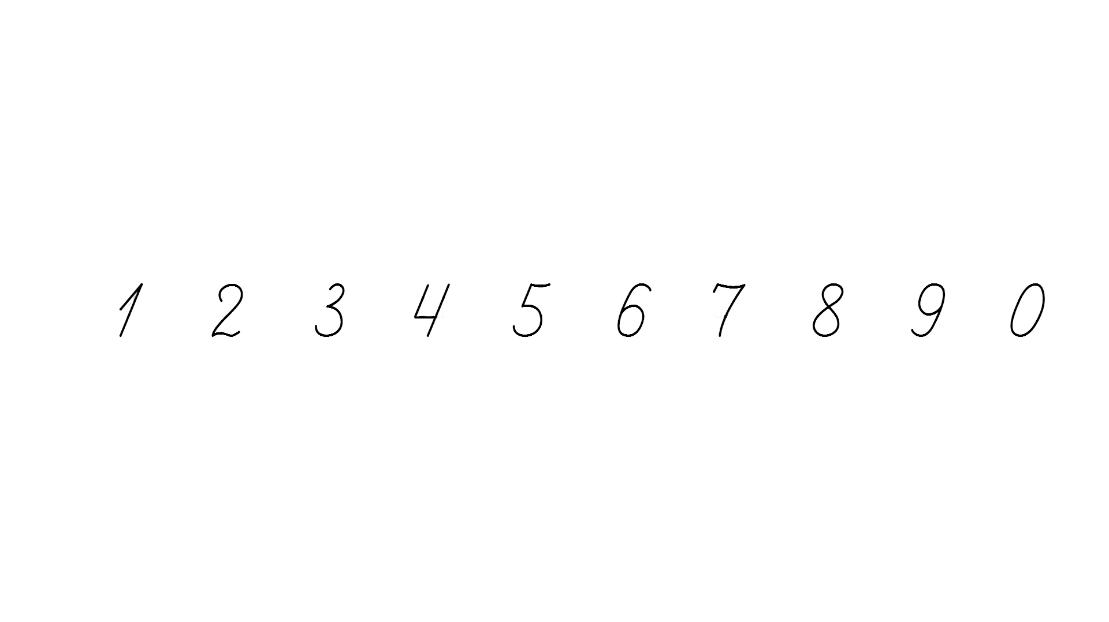 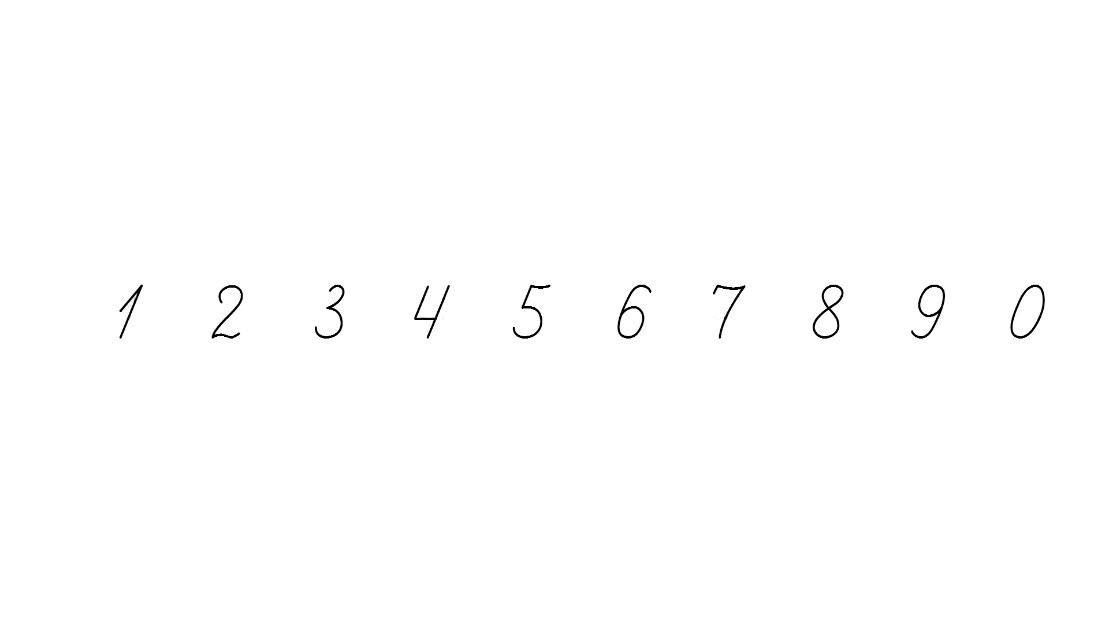 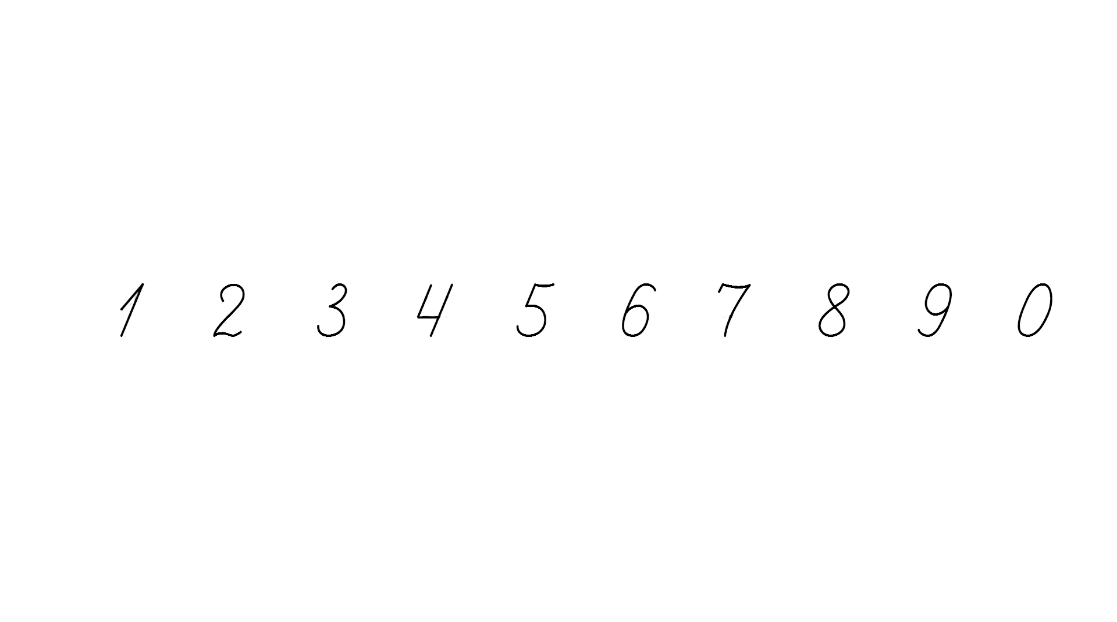 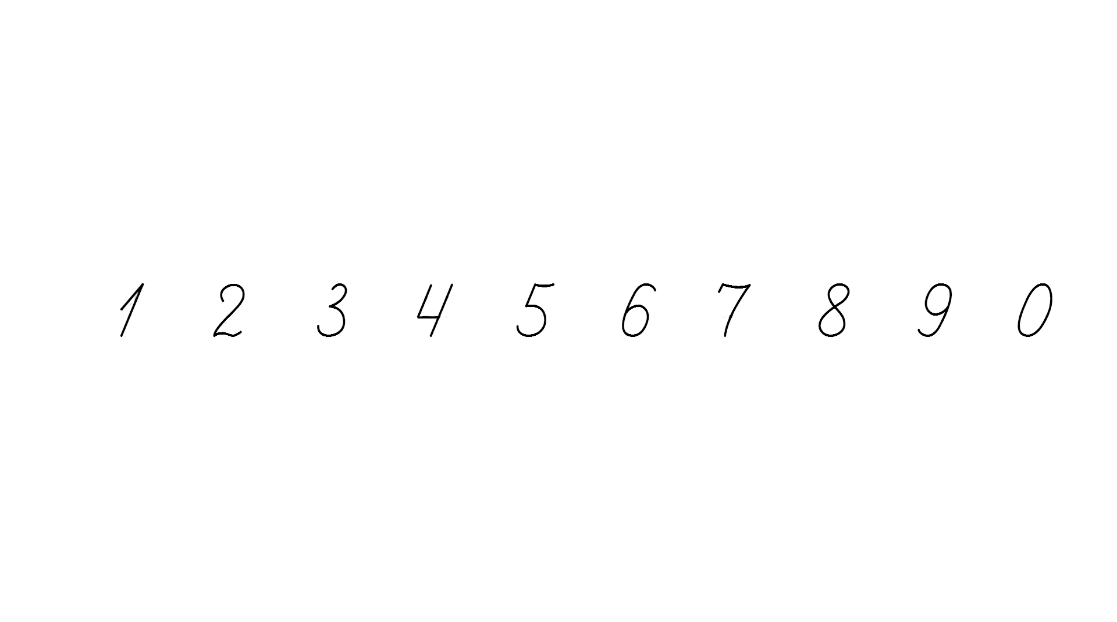 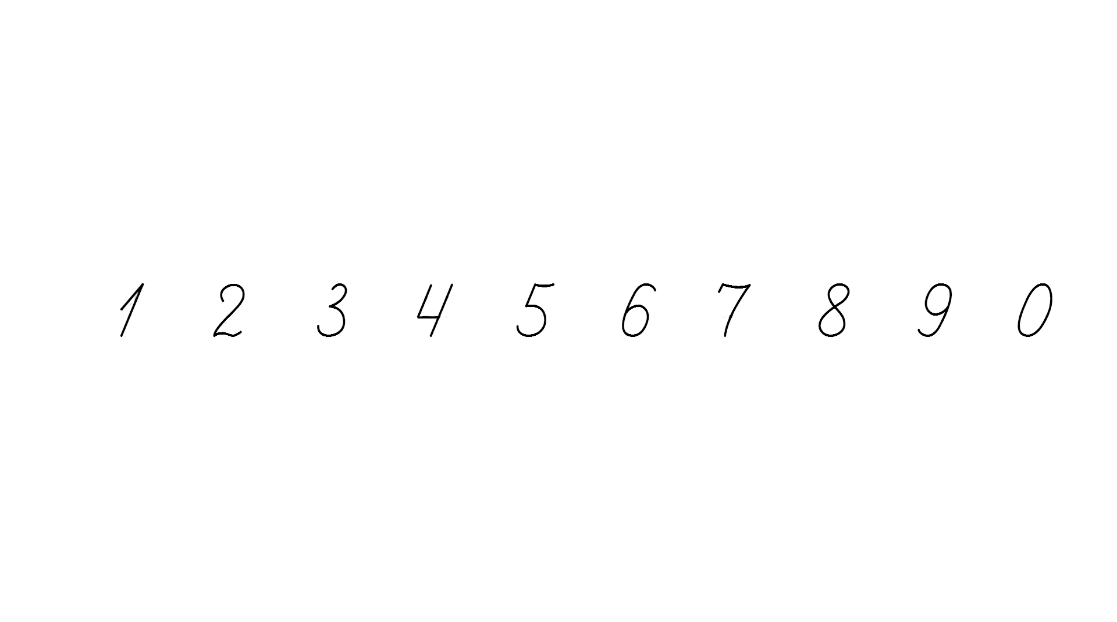 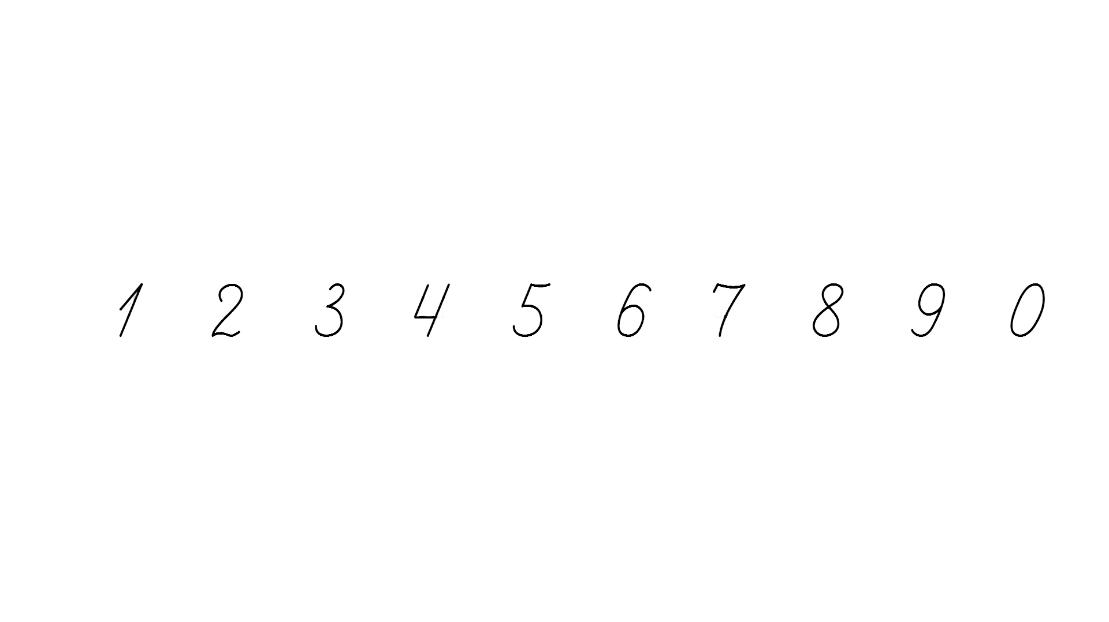 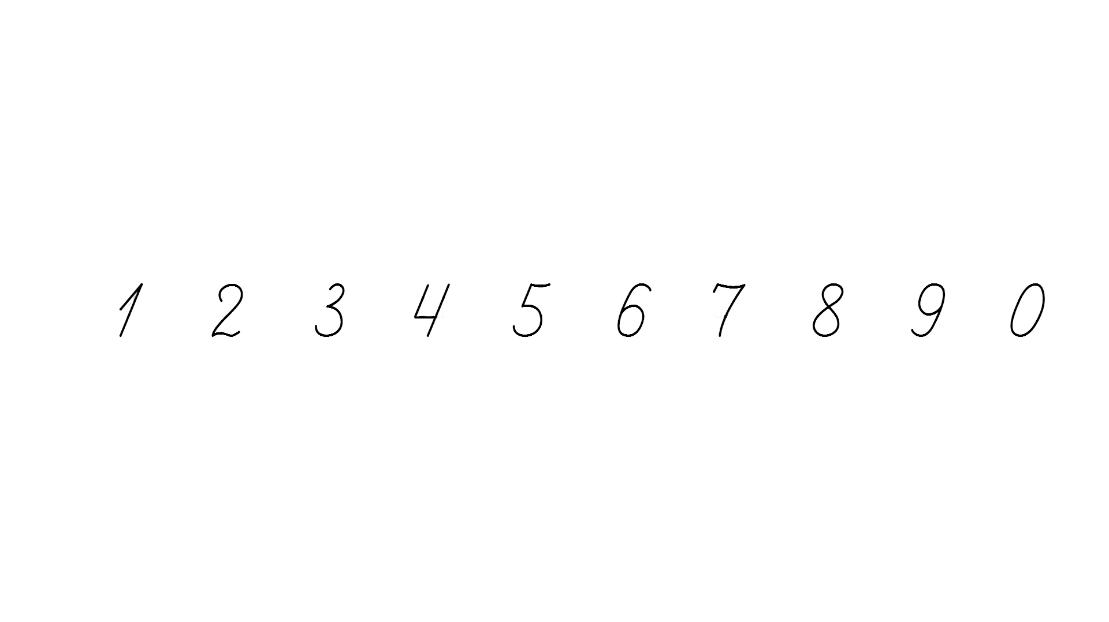 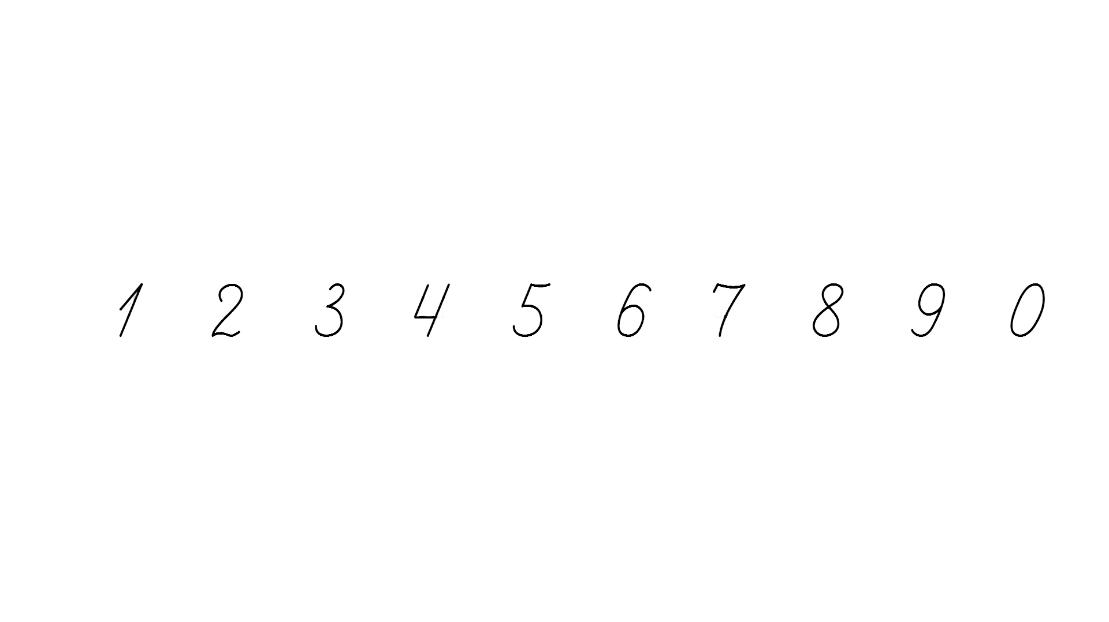 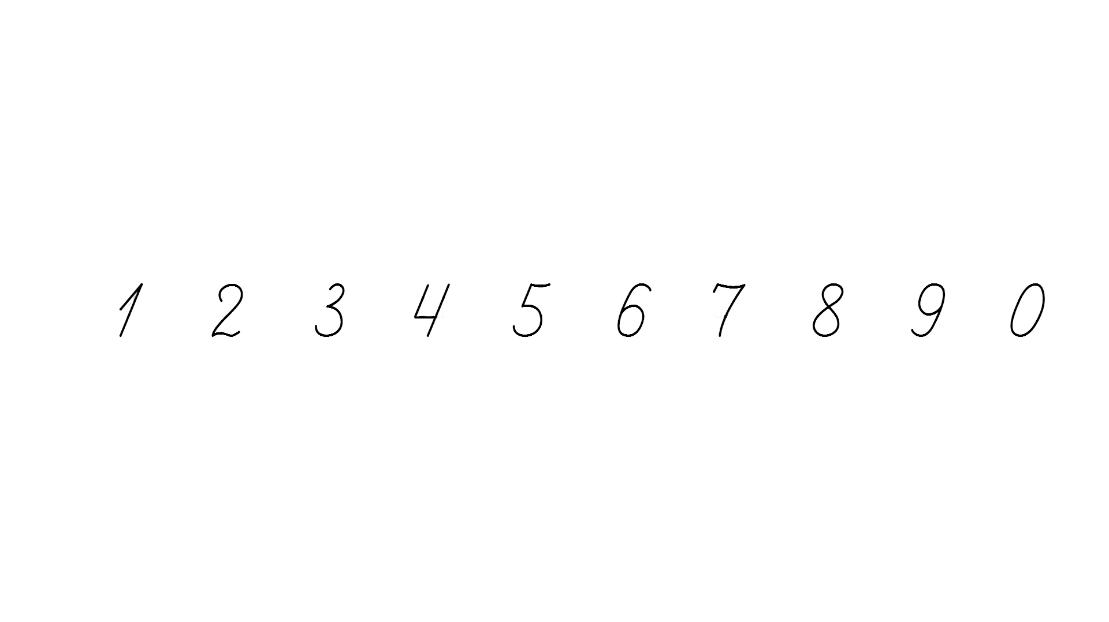 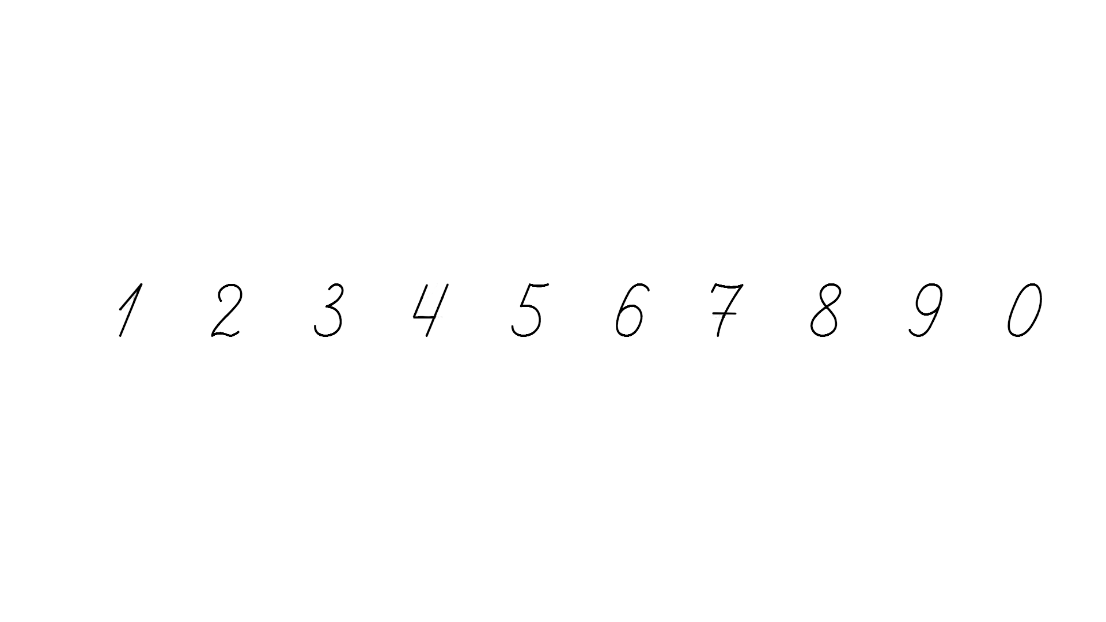 Усний рахунок
Добуток чисел 7 і 3
21
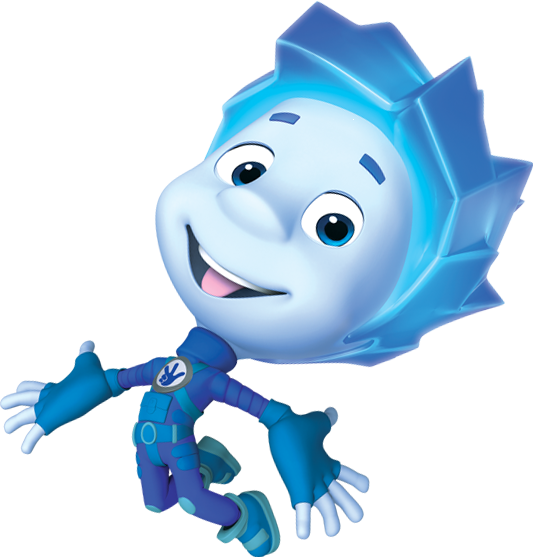 7
Частка чисел 42 і 6
4
24 зменшили в 6 разів
5 збільшили в 7 разів
35
Я задумала число, збільшила його в 5 разів і отримала 30. Яке число я задумала?
6
«Віднови» рівності
7   ∙ 7 = 49
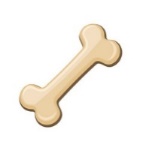 5 ∙ 7  = 35
7 ∙ 8  = 56
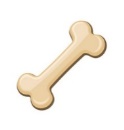 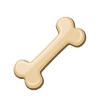 7 ∙  4 = 28
6 ∙ 4  = 24
3   ∙ 7 = 21
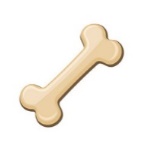 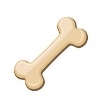 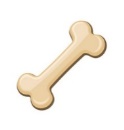 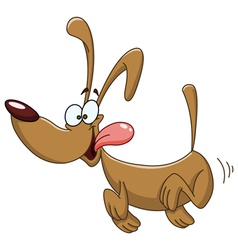 Підручник. 
Сторінка
140
Складання таблиці множення числа 8
Склади за схемою добутки з першим множником 8. Запиши результати в рядок.
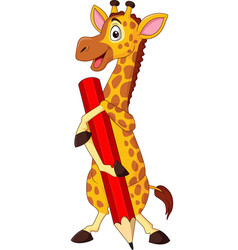 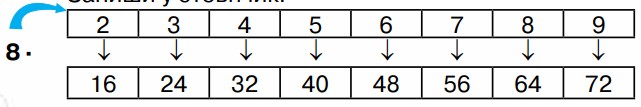 8   16   24   32   40   48   56   64   72   80
Обчисли, скориставшись таблицею множення.
2 ∙ 8 : 4 =
4
8
64
8 ∙ (32 : 4) =
5 ∙ 8 – 4 ∙ 8 =
Підручник. 
Сторінка
140
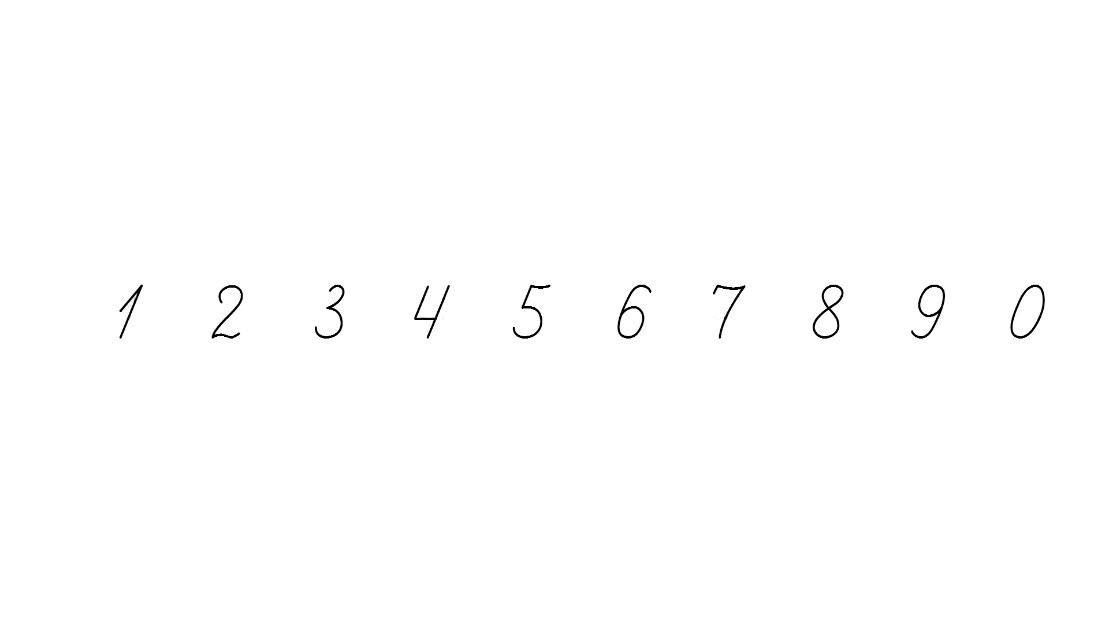 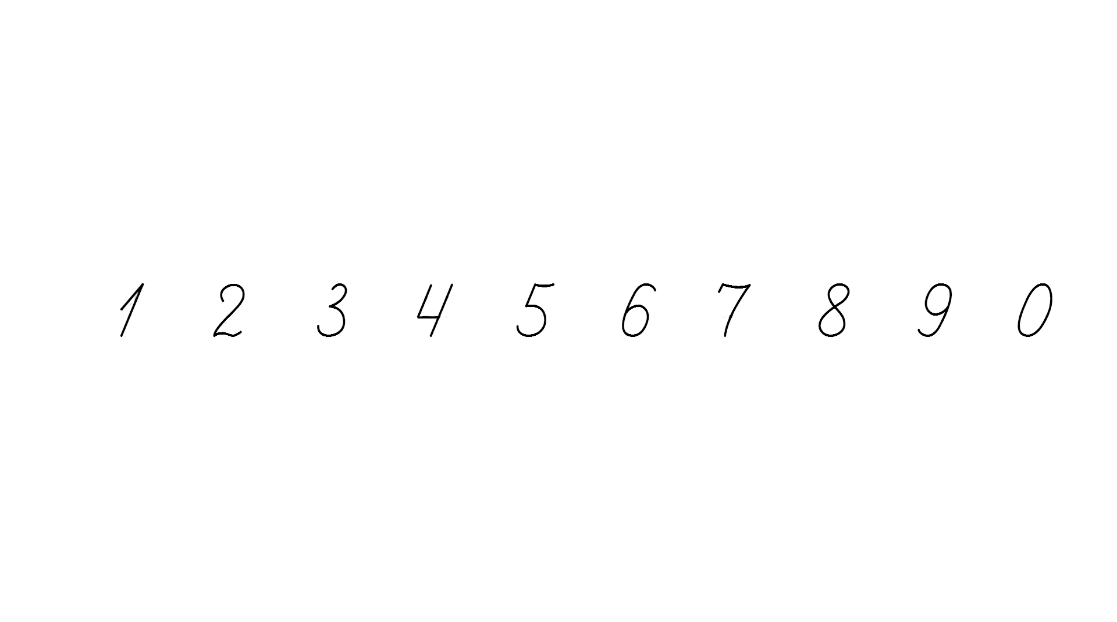 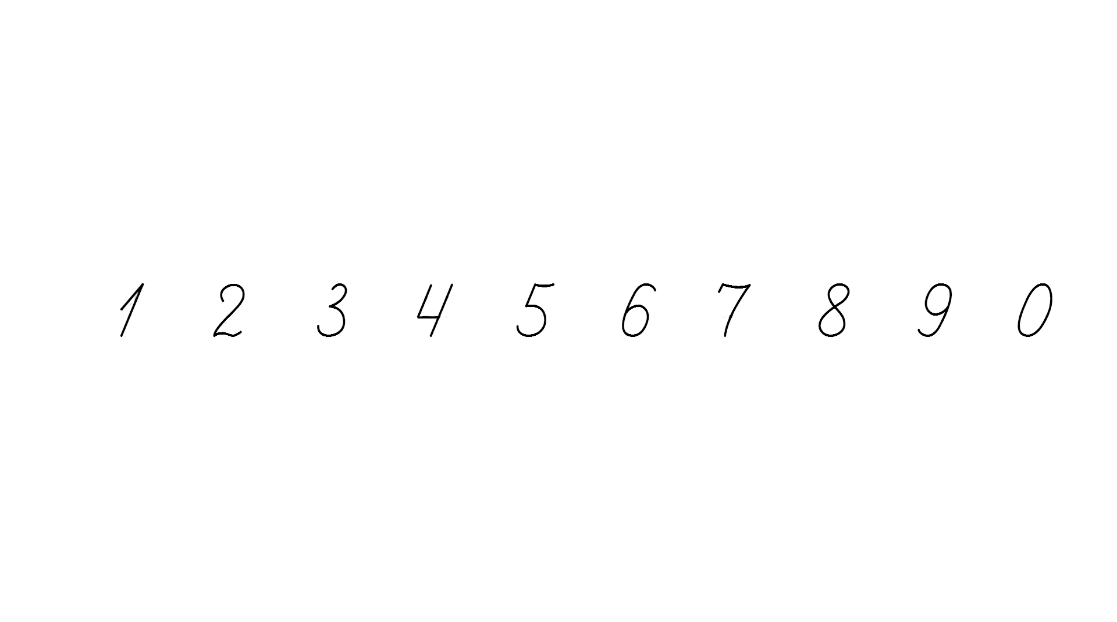 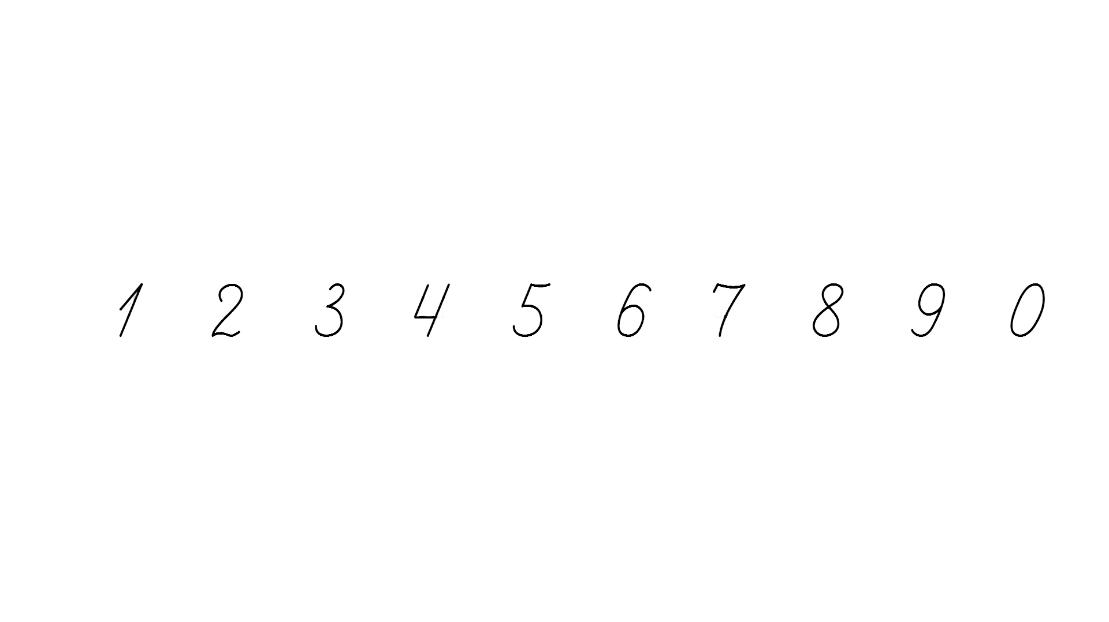 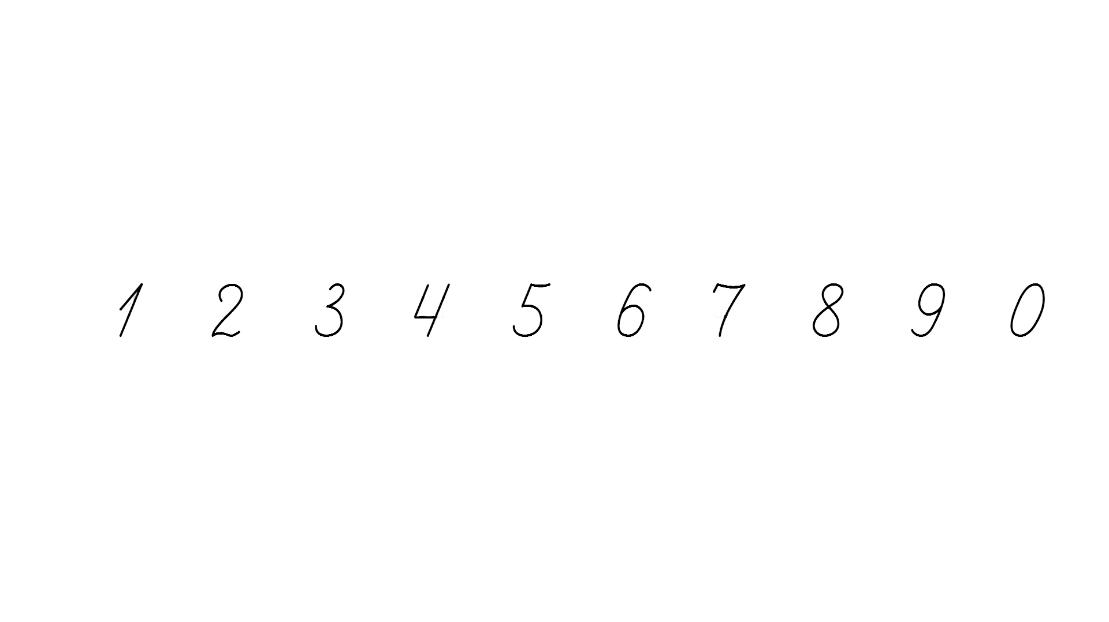 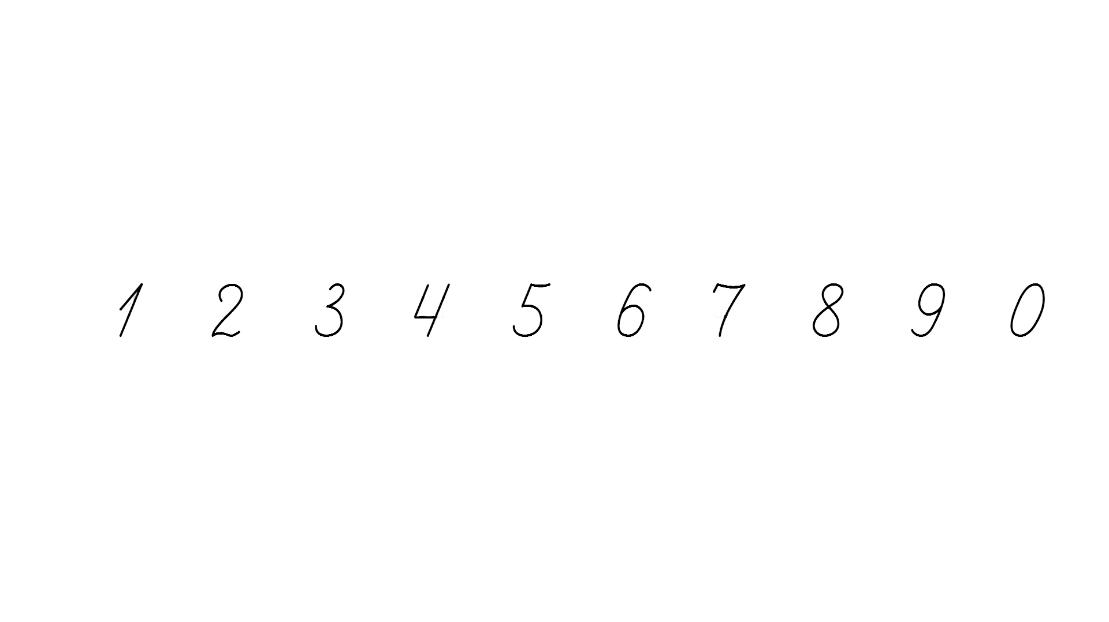 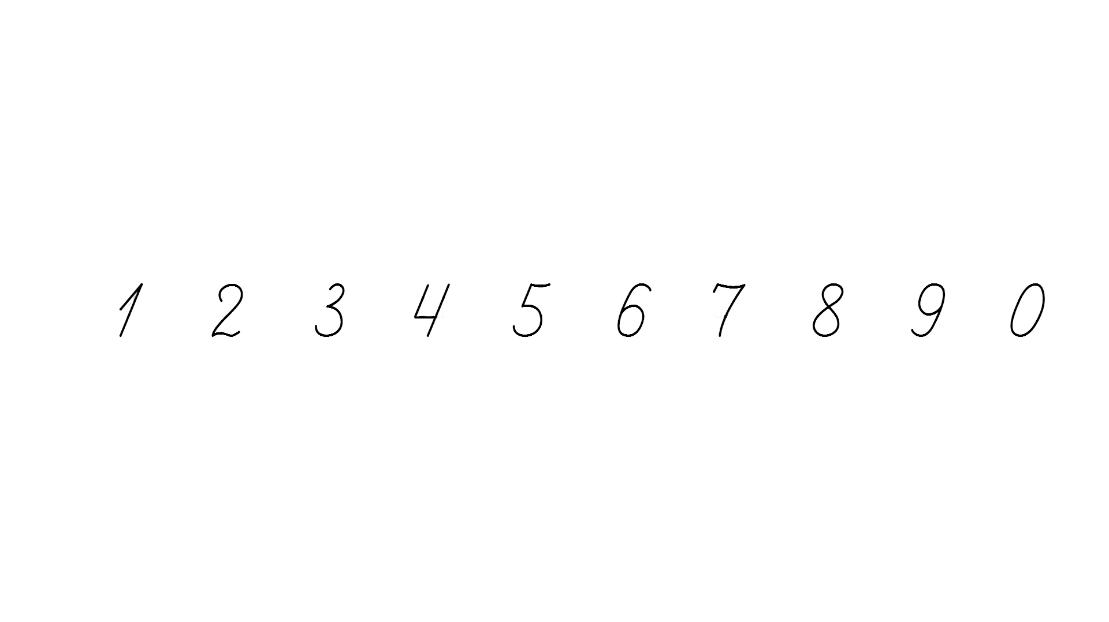 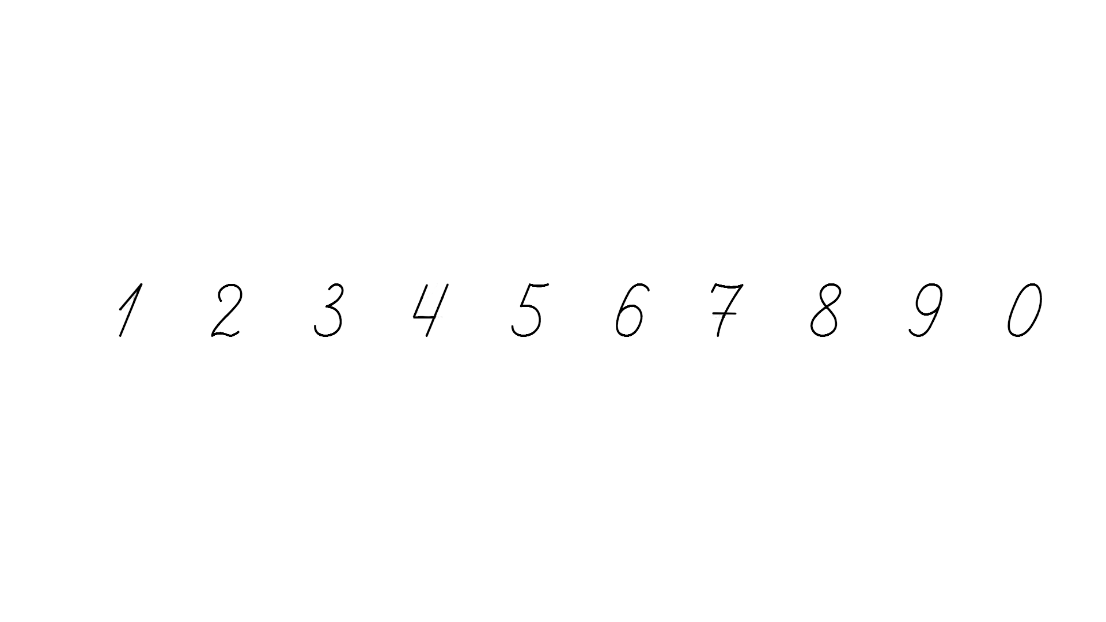 Обчисли
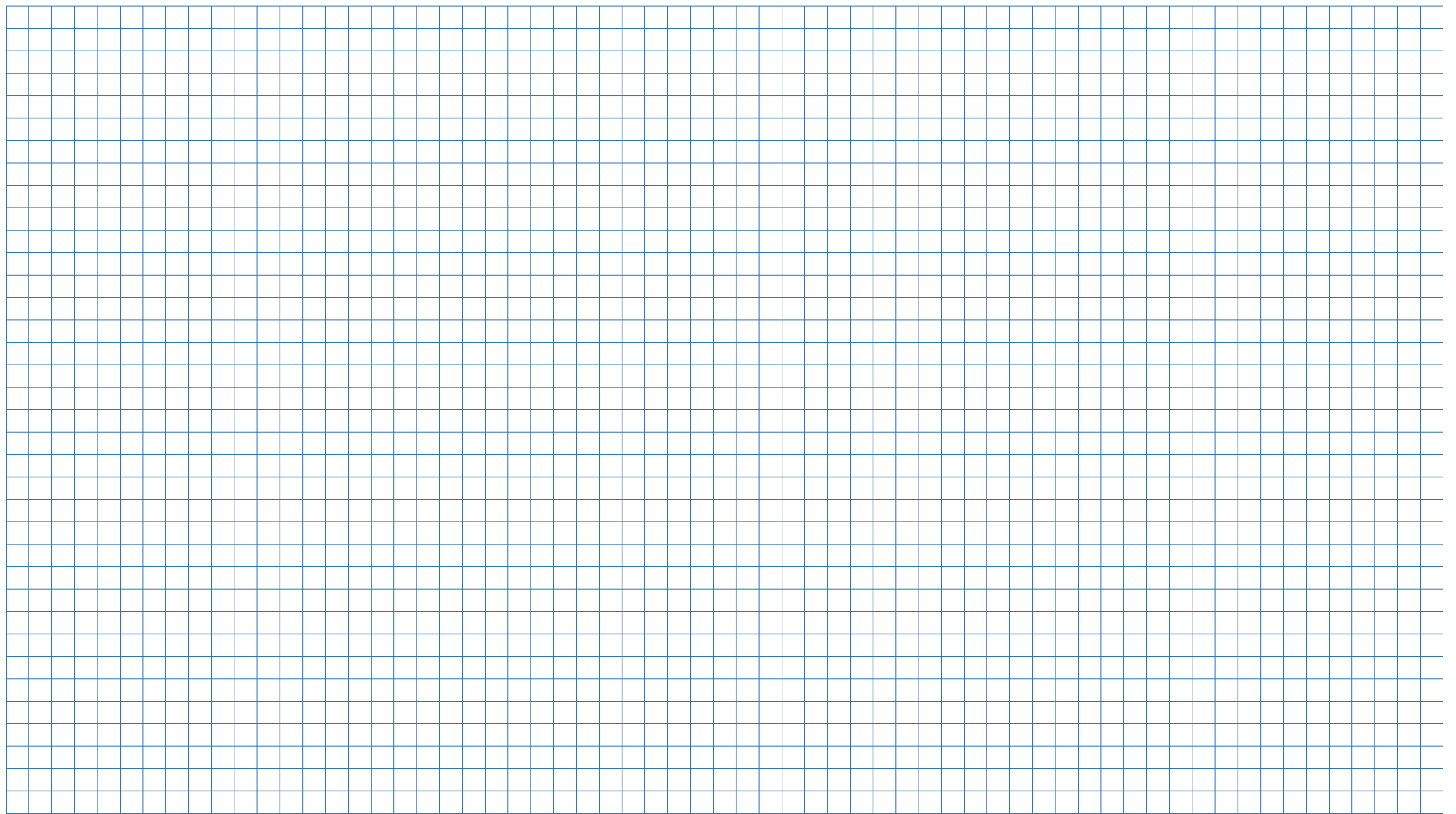 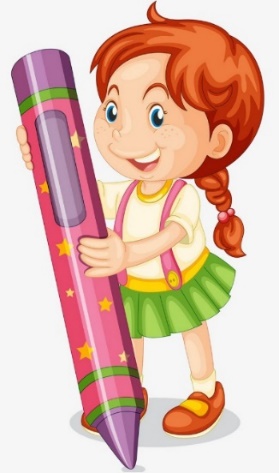 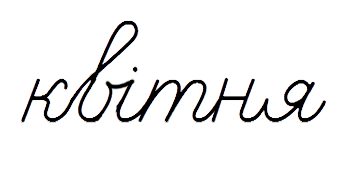 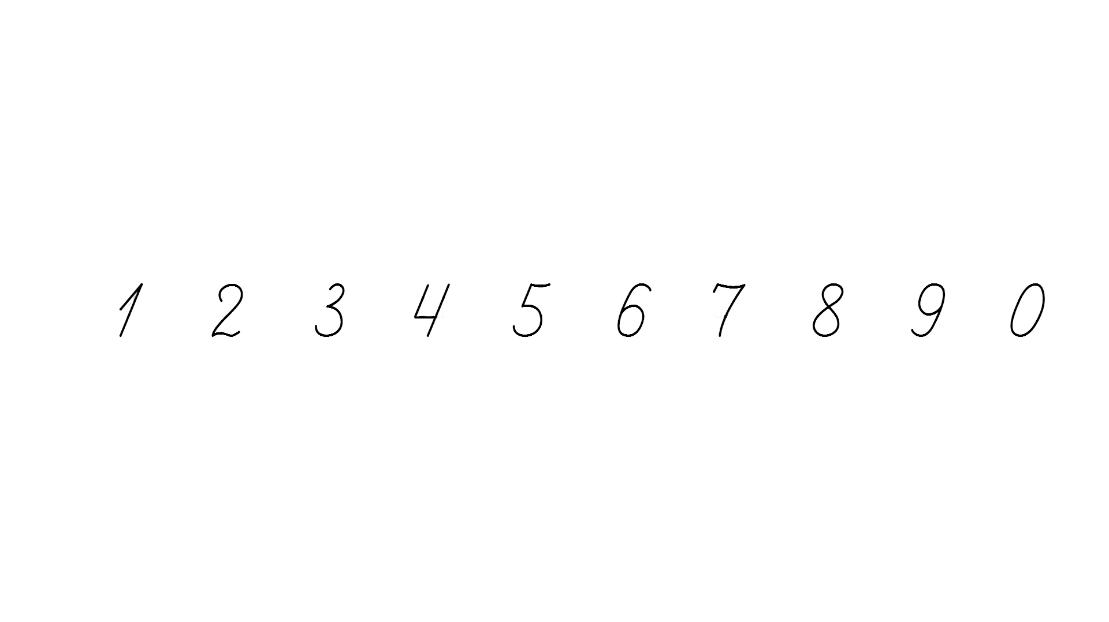 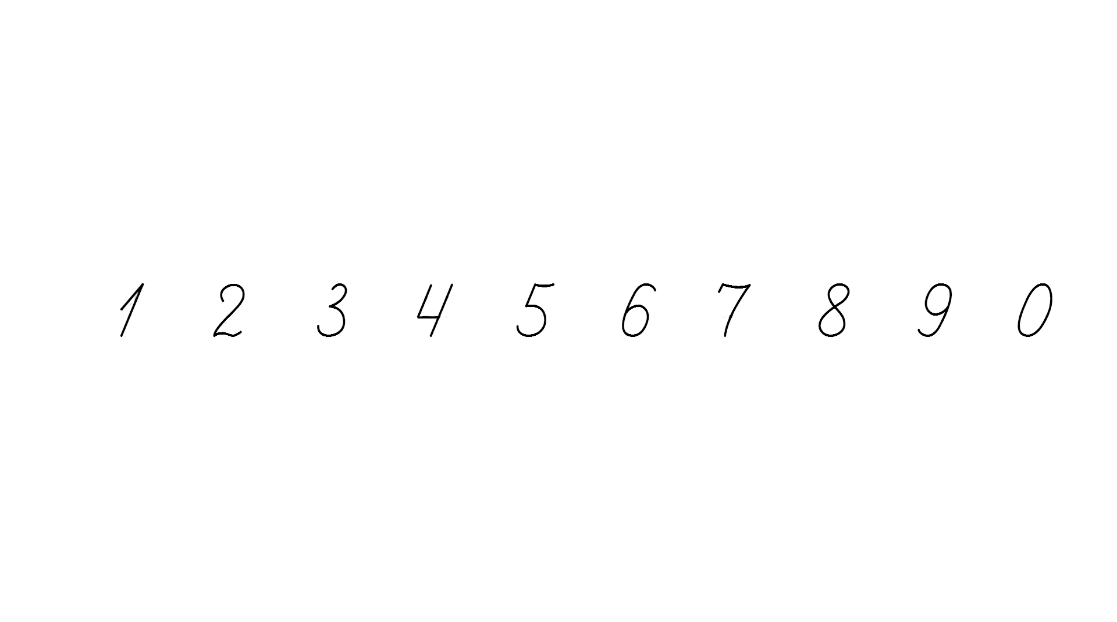 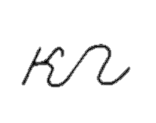 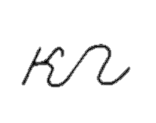 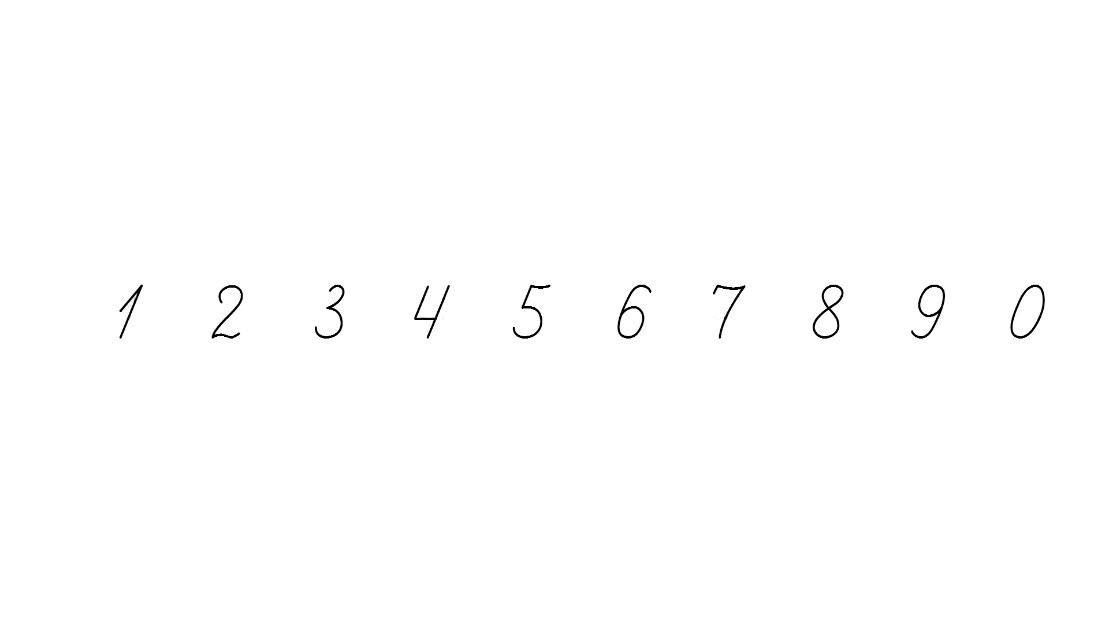 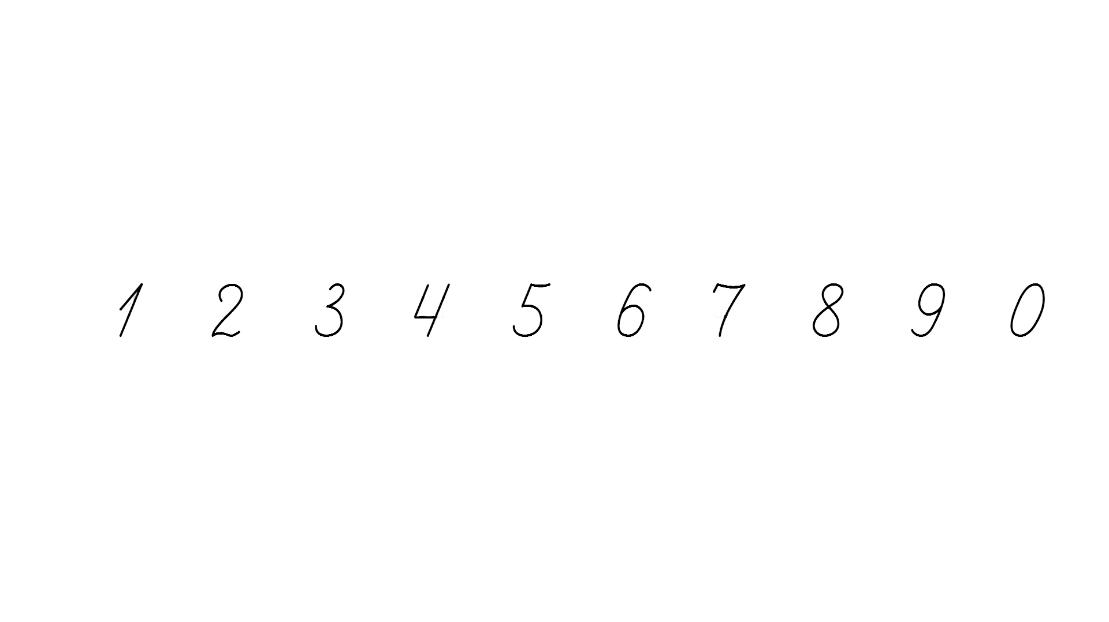 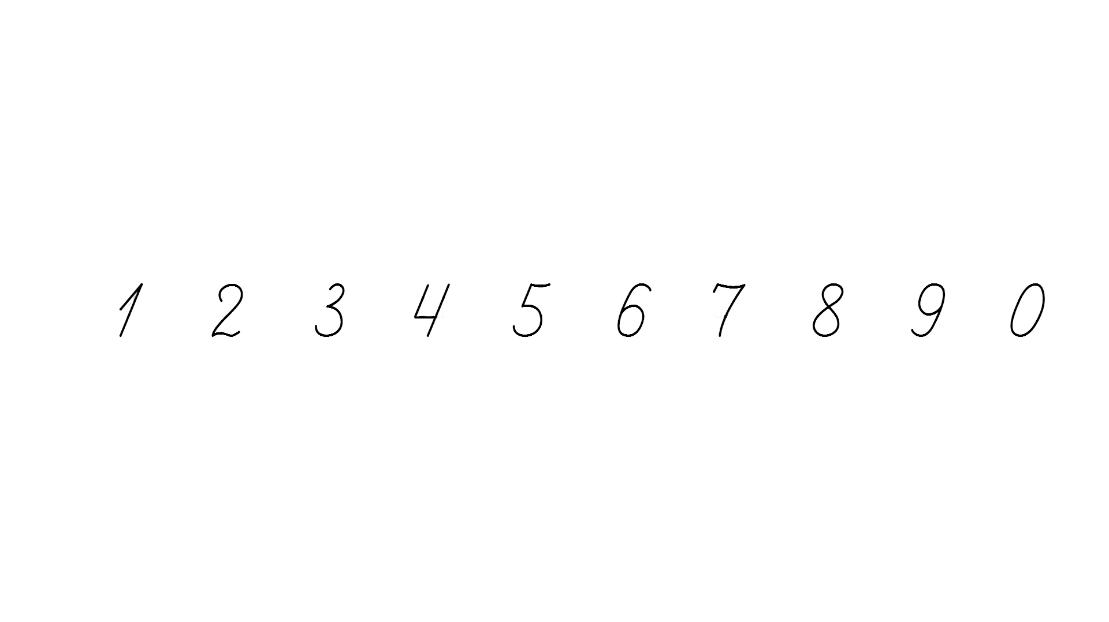 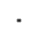 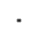 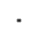 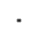 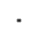 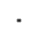 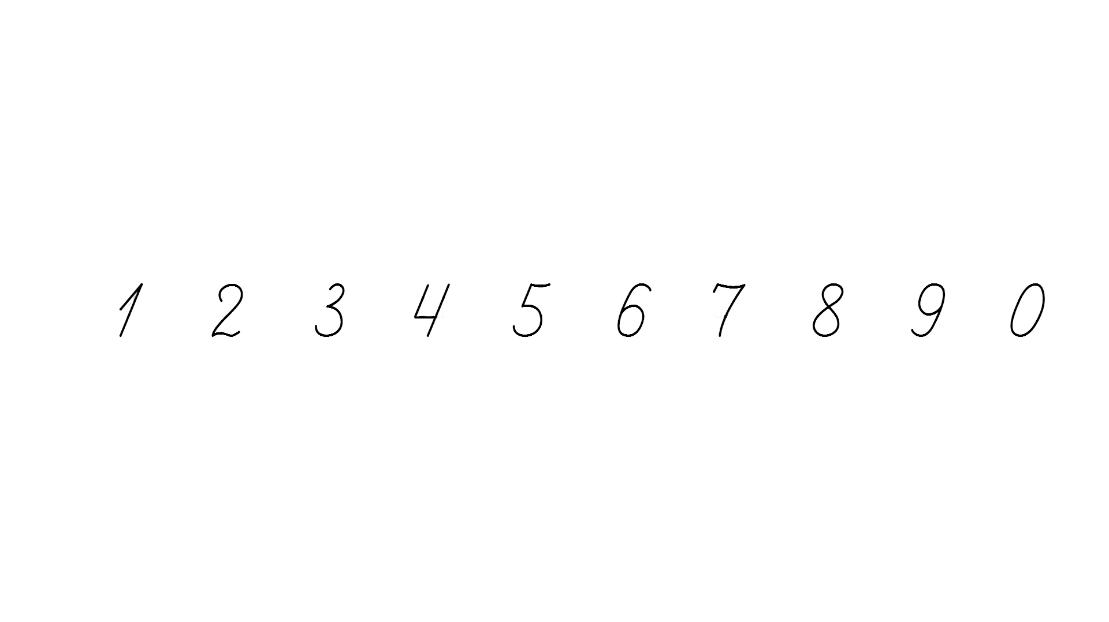 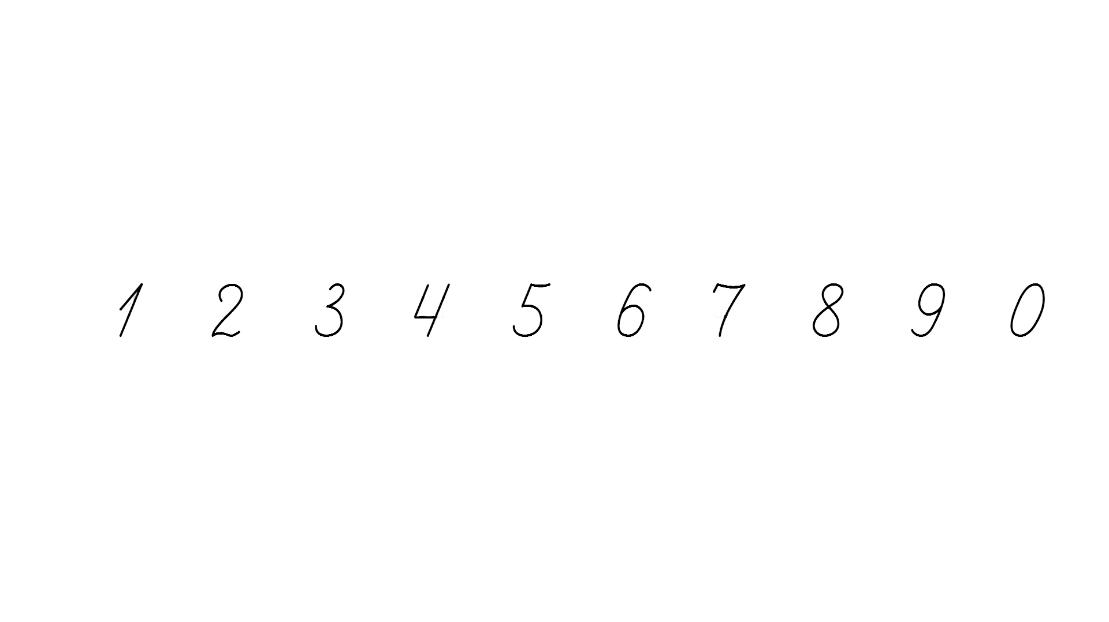 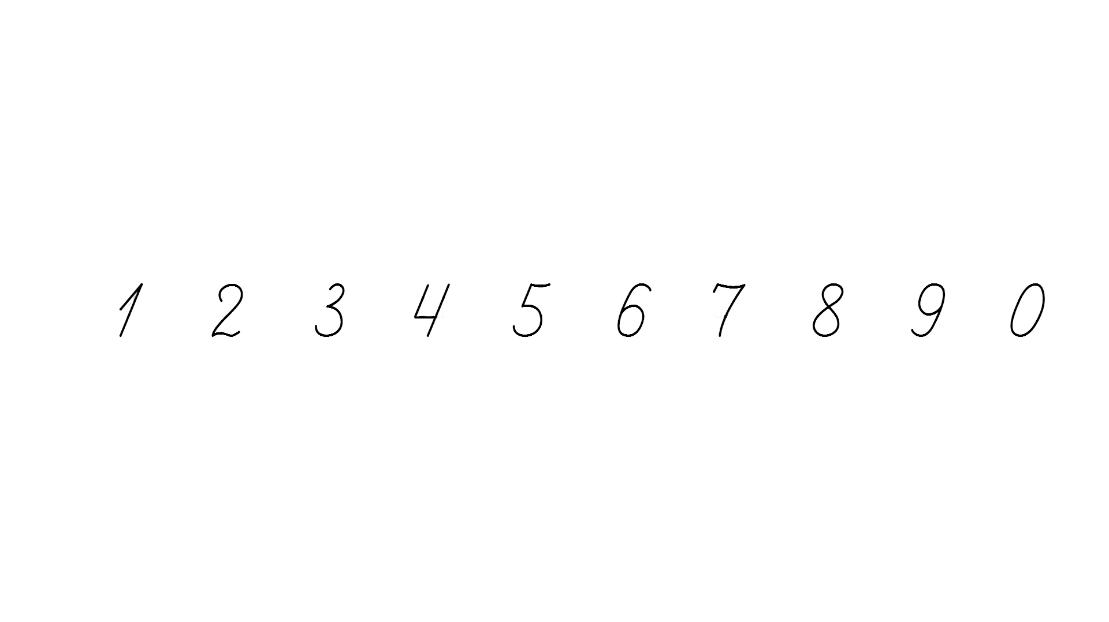 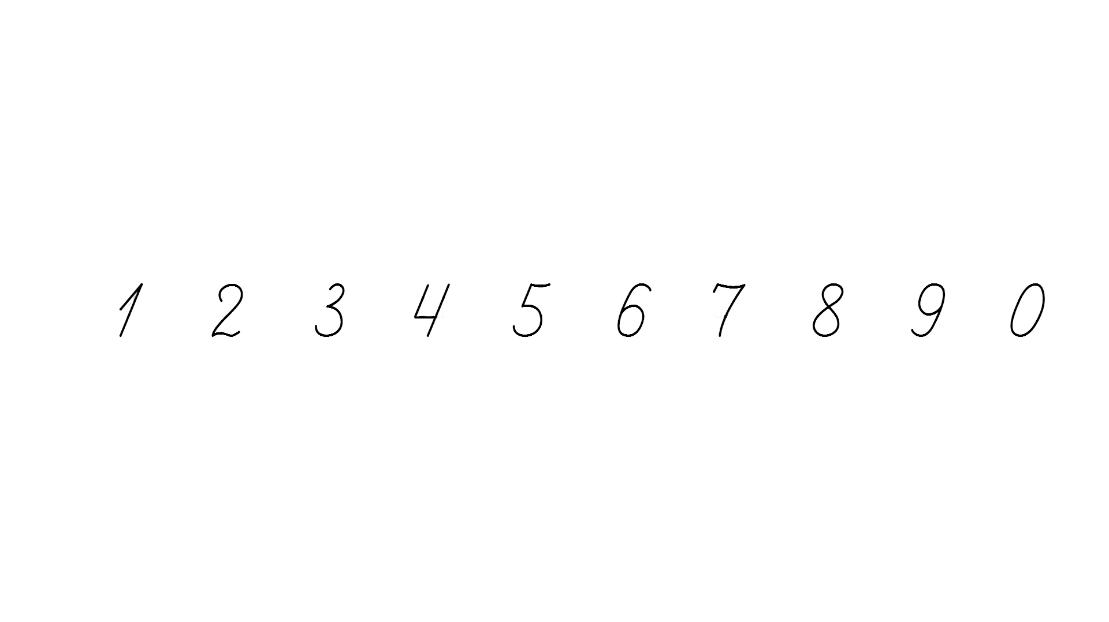 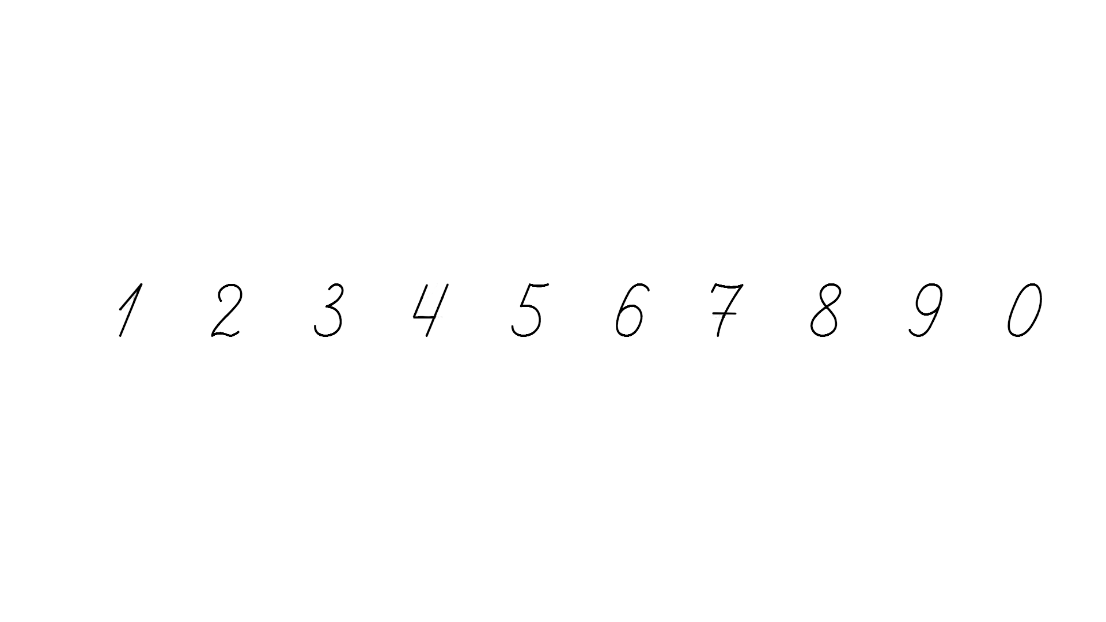 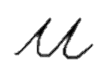 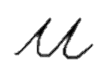 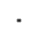 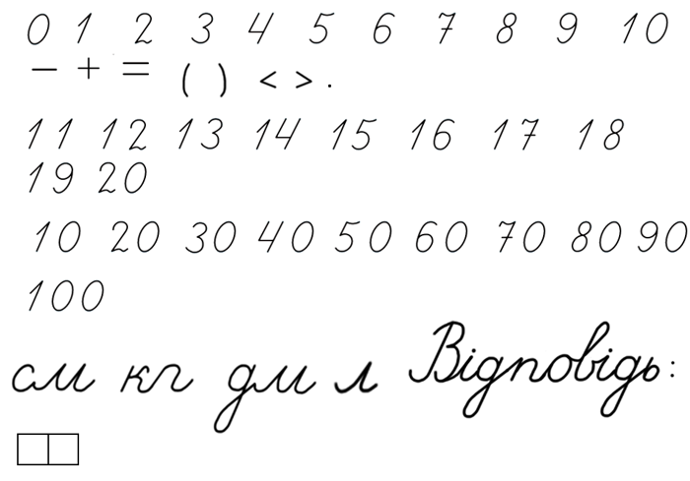 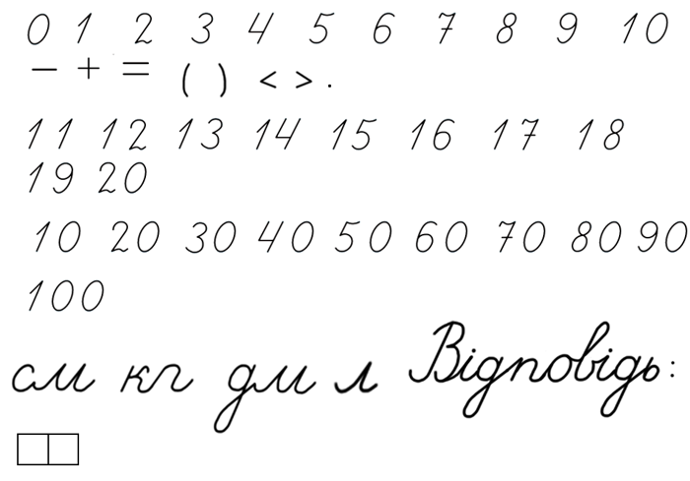 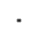 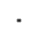 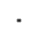 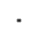 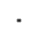 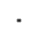 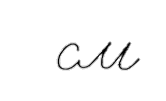 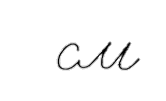 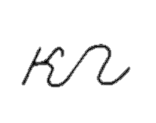 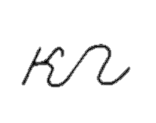 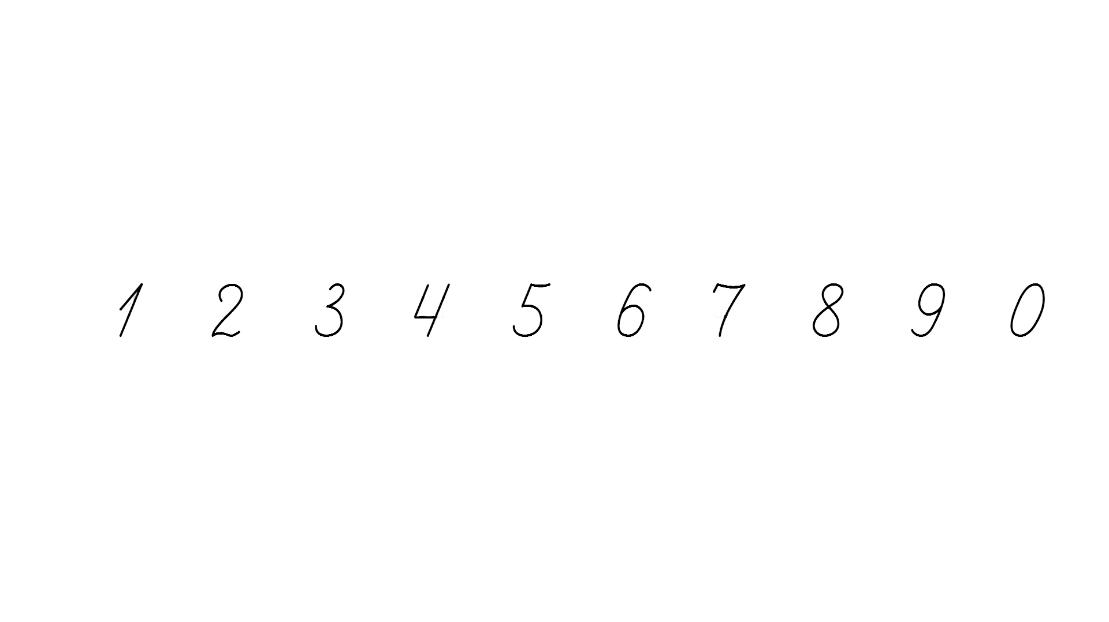 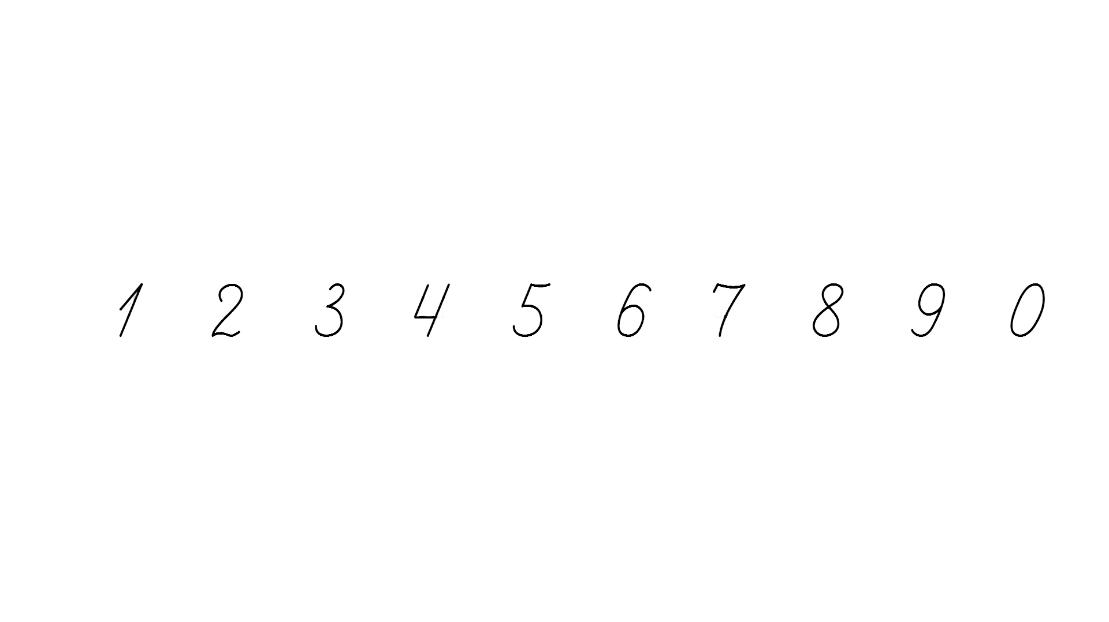 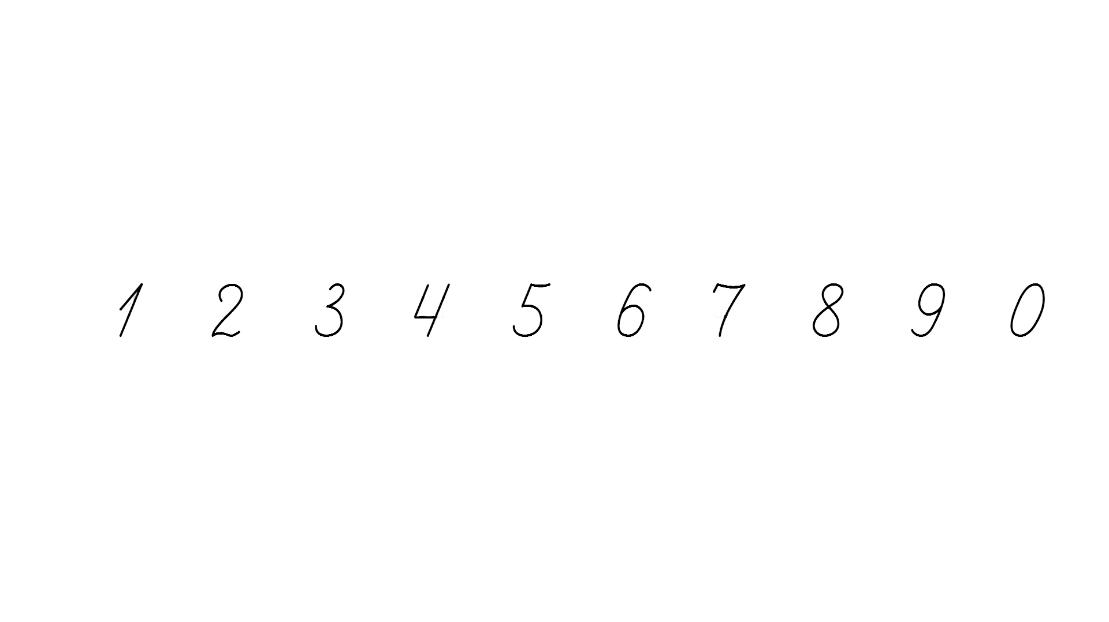 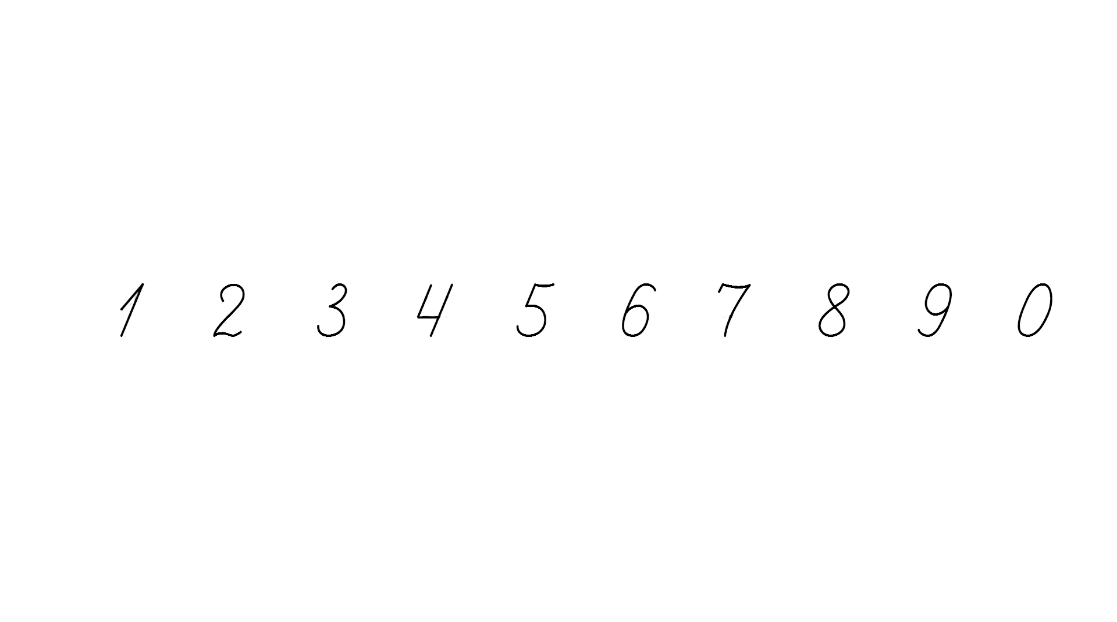 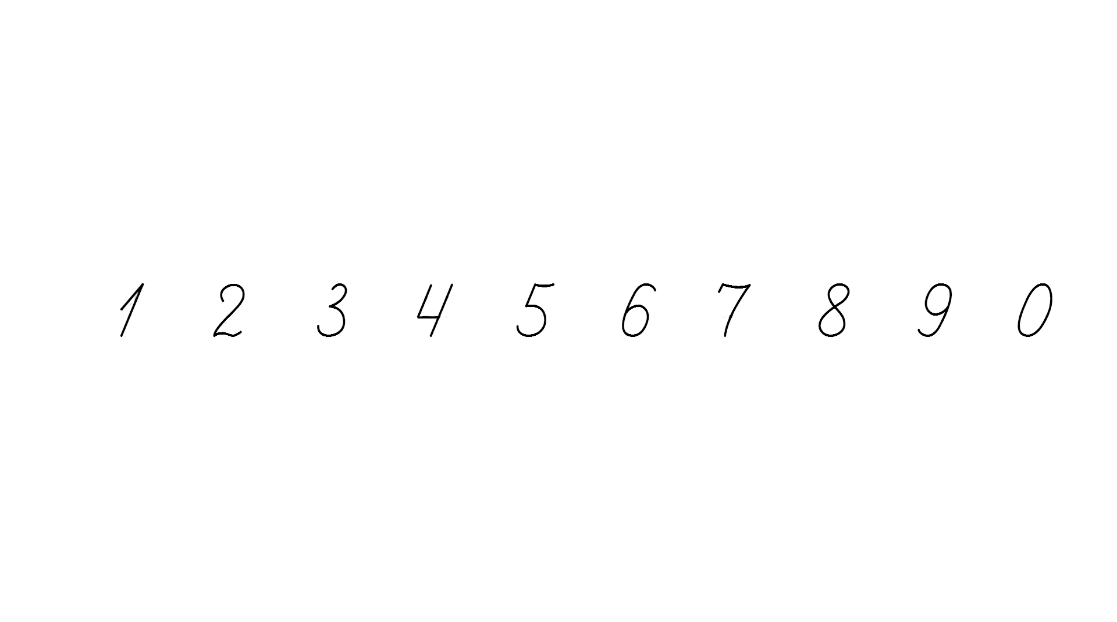 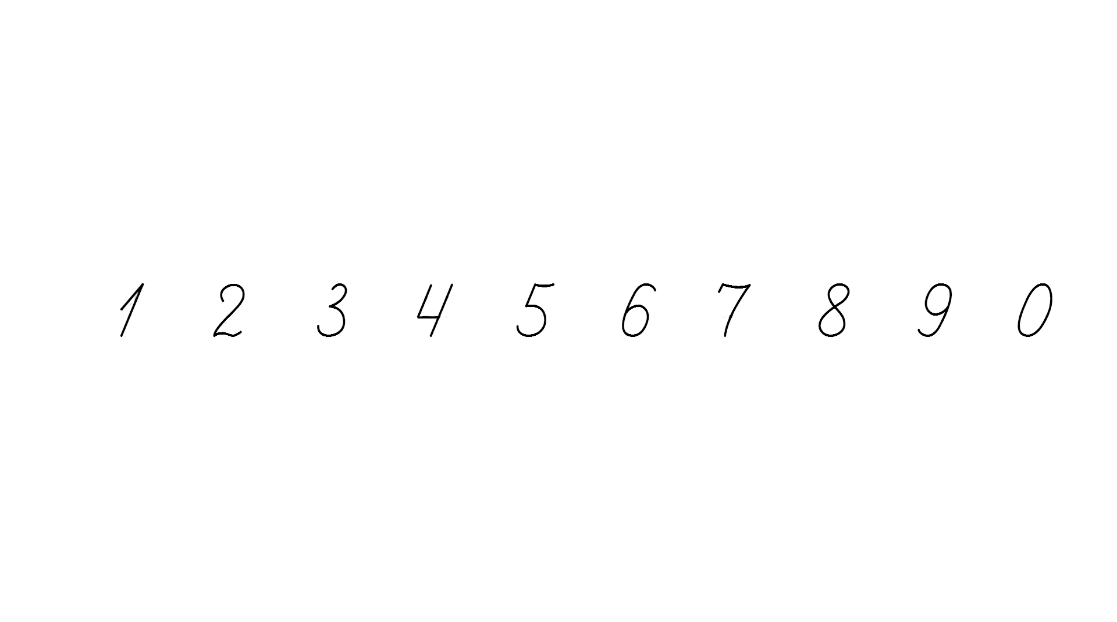 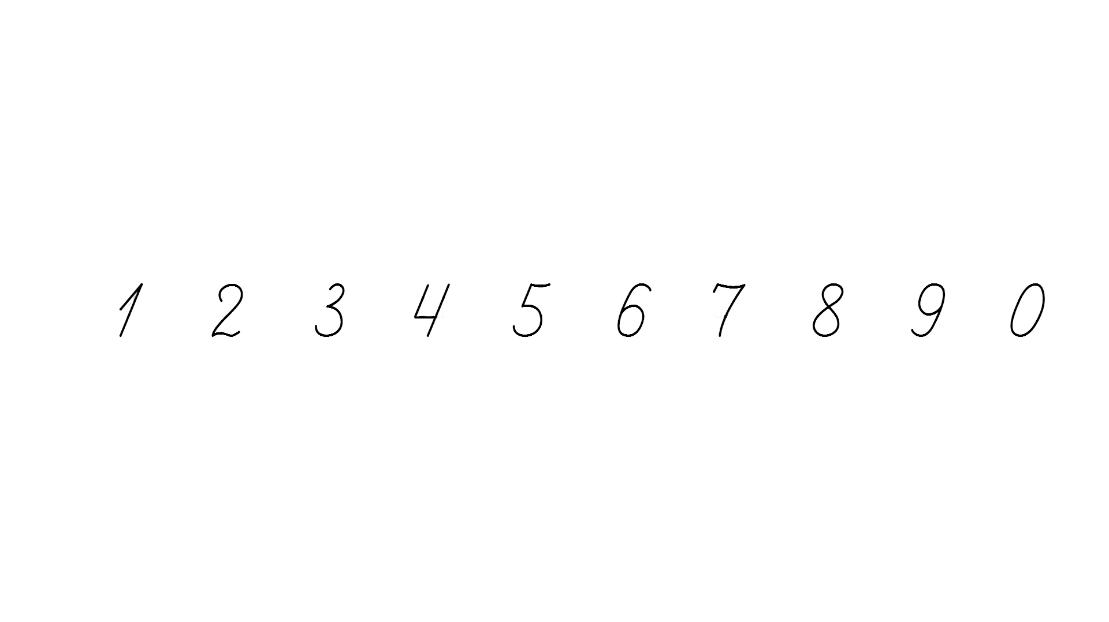 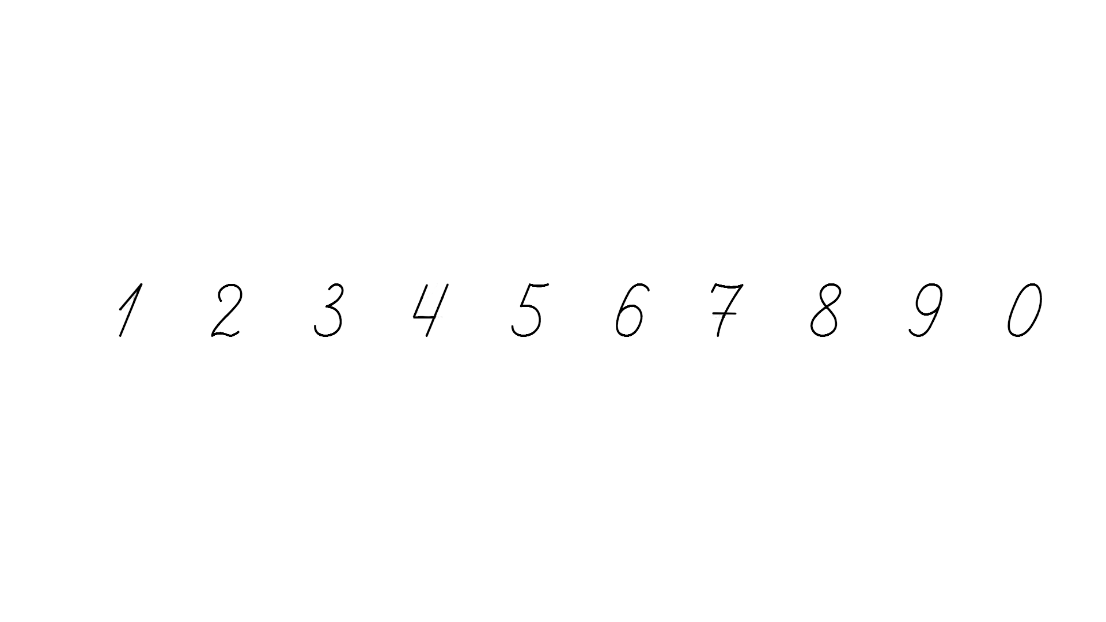 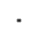 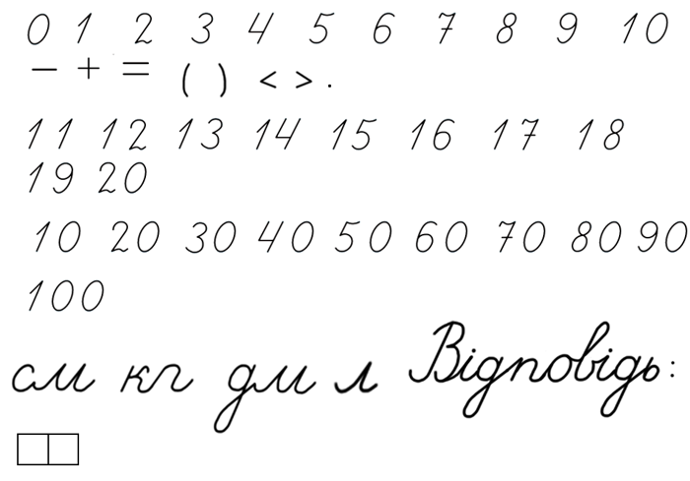 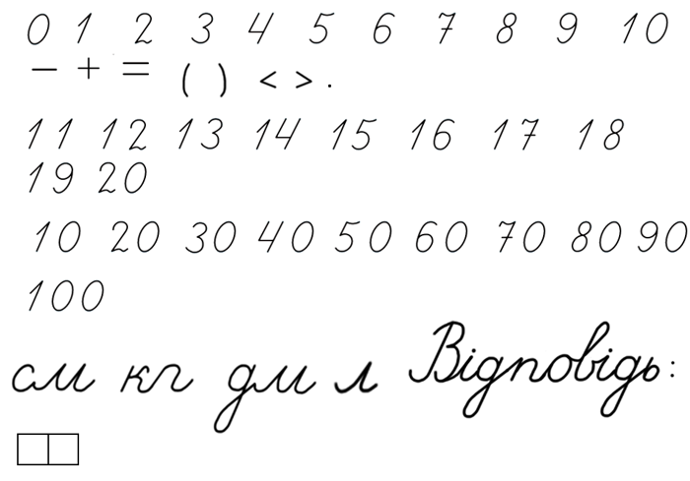 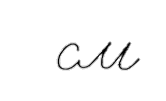 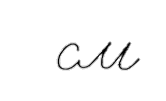 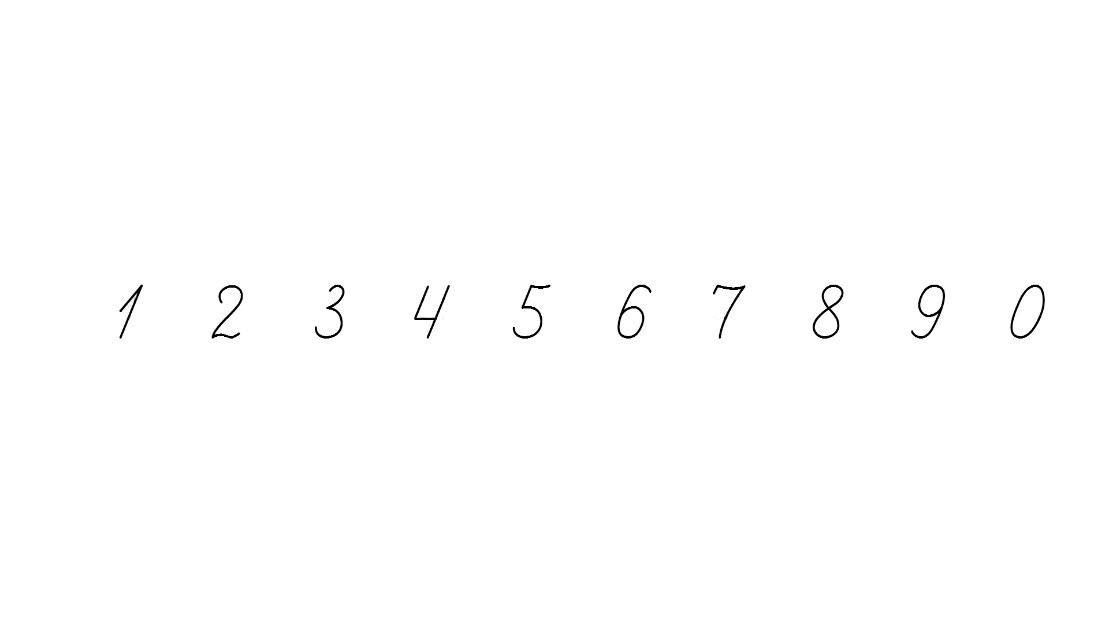 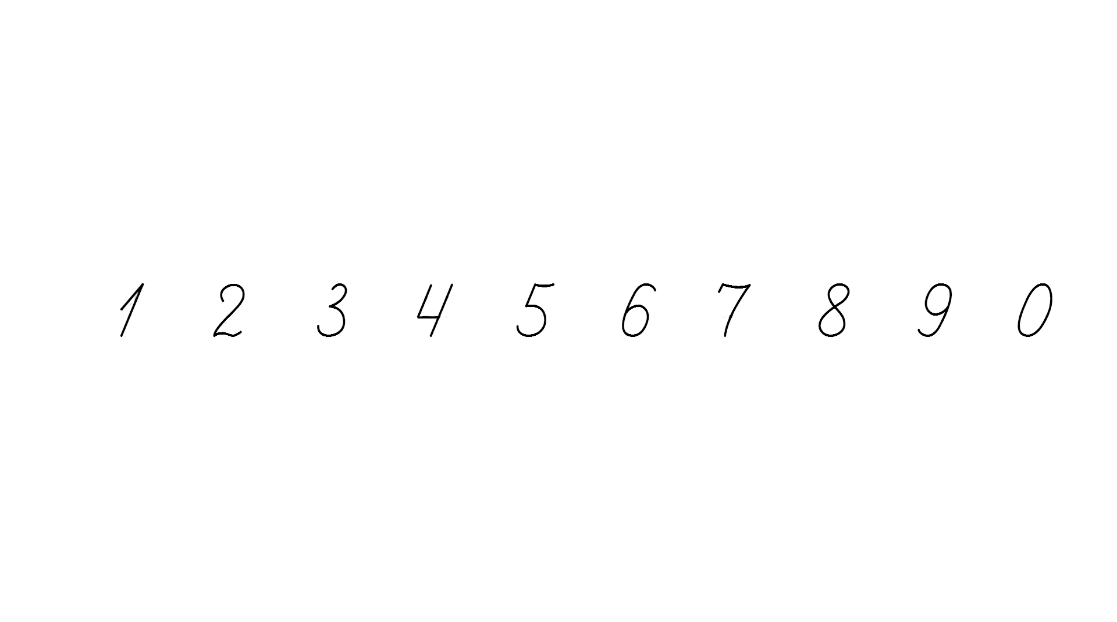 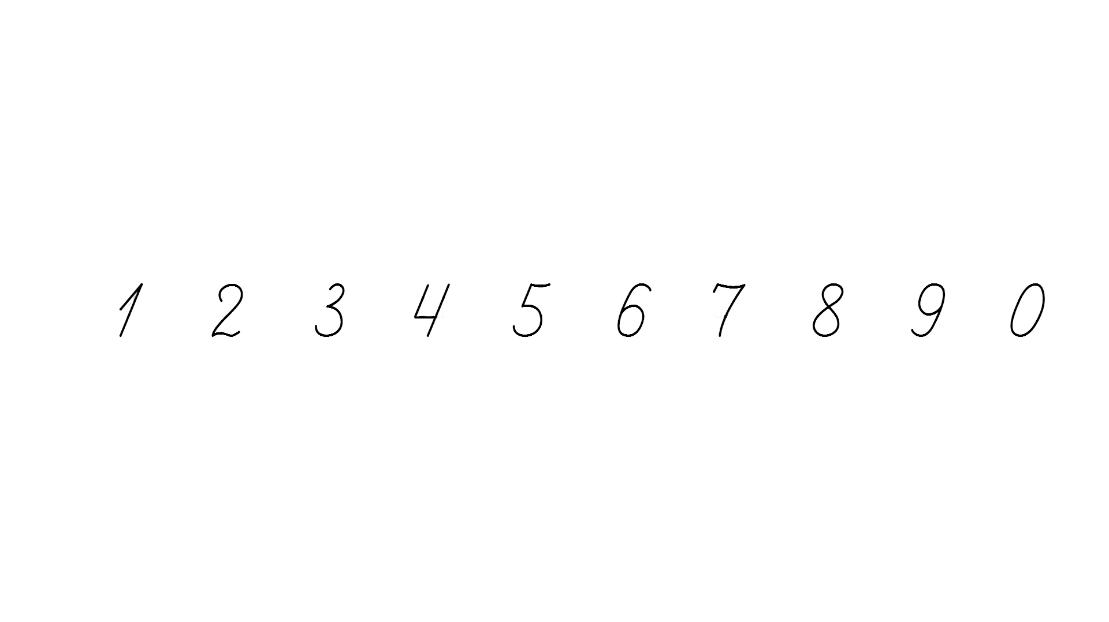 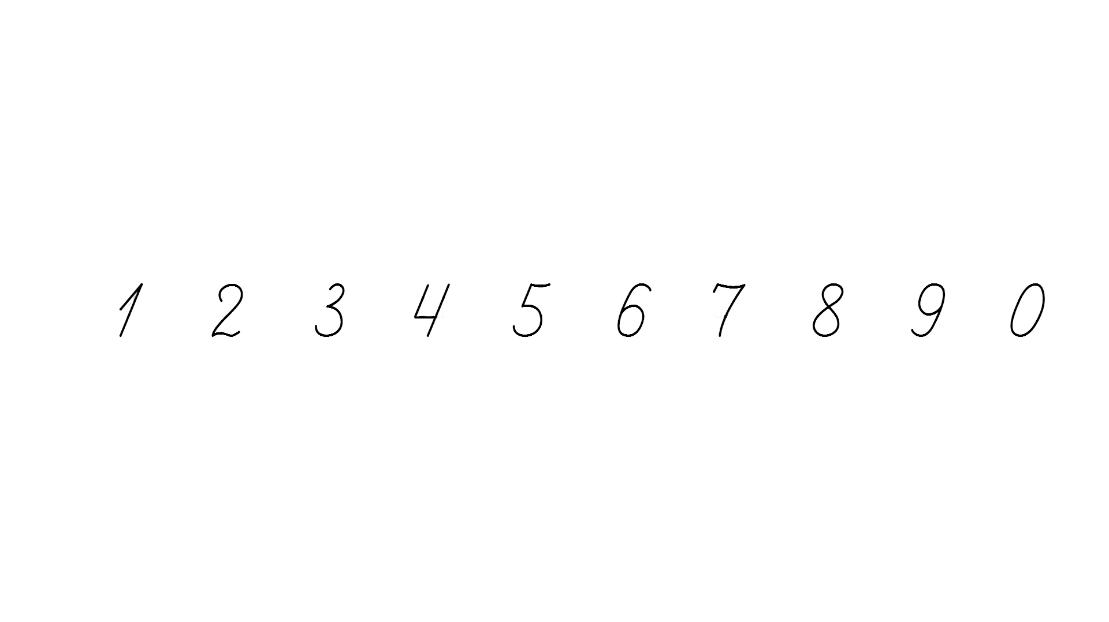 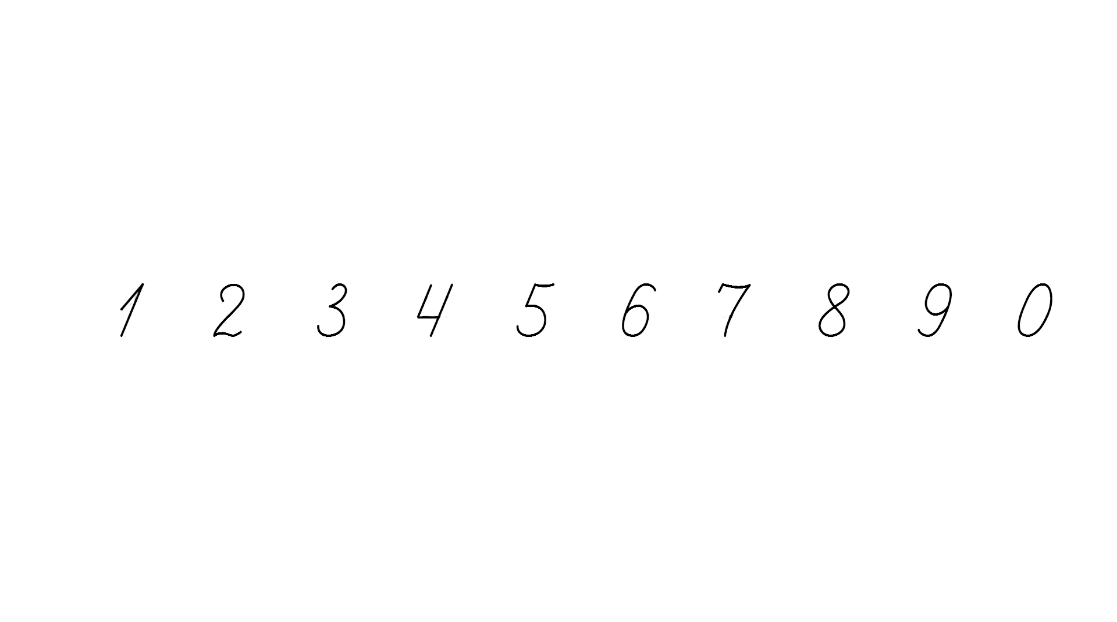 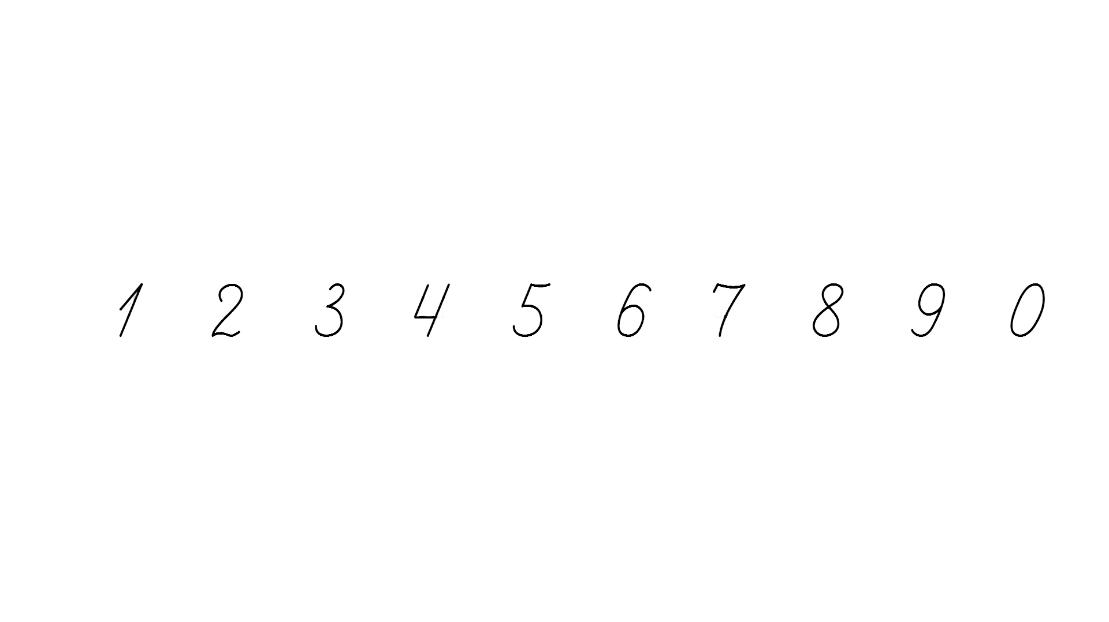 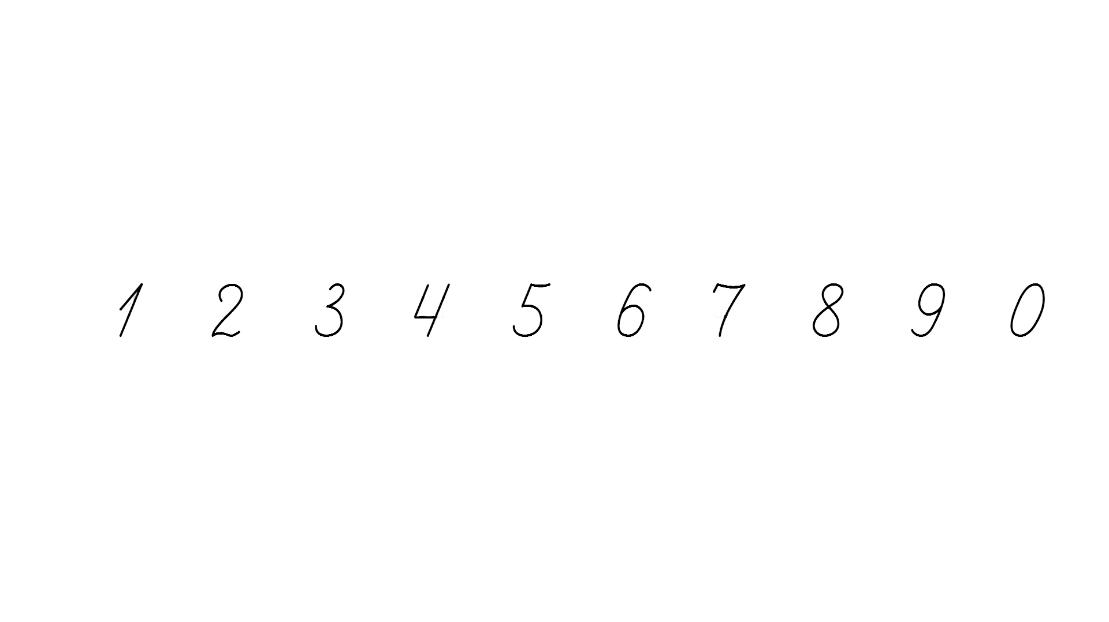 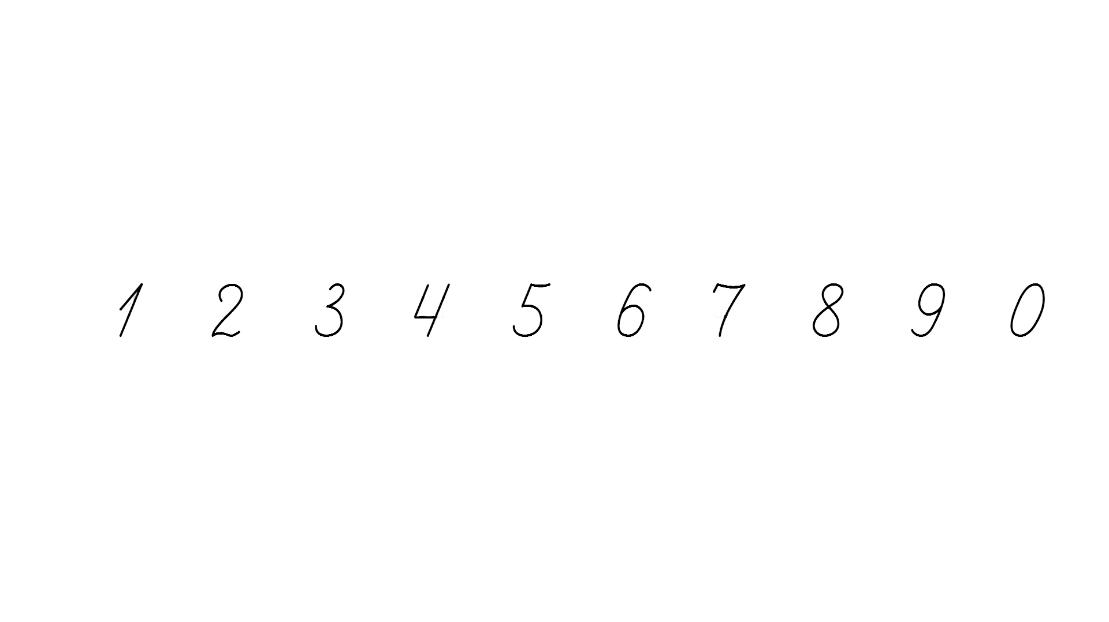 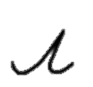 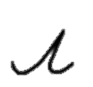 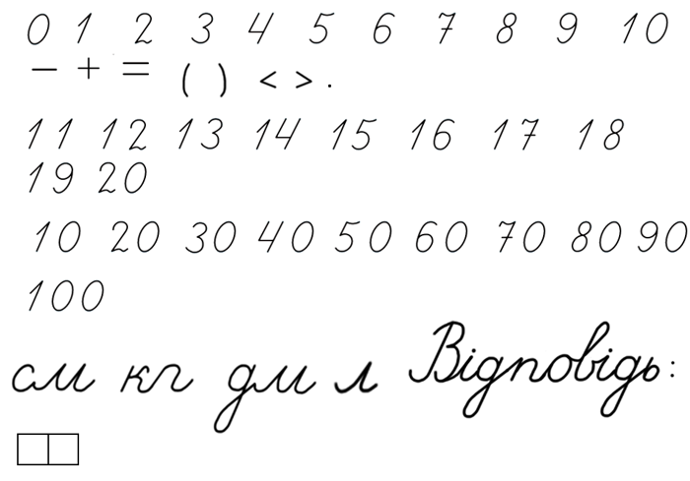 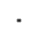 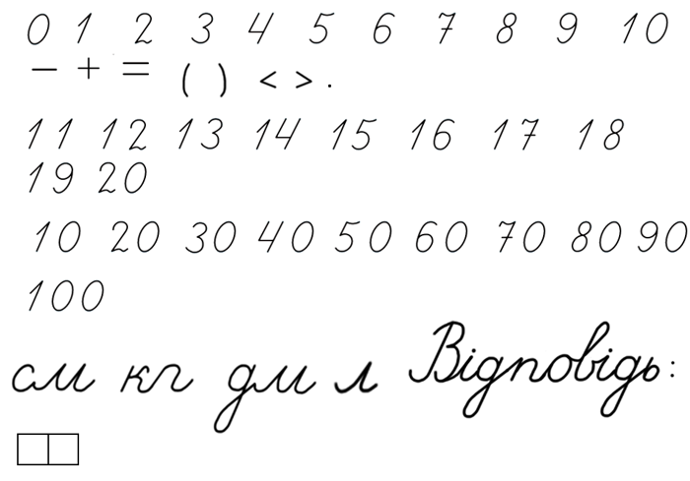 грн
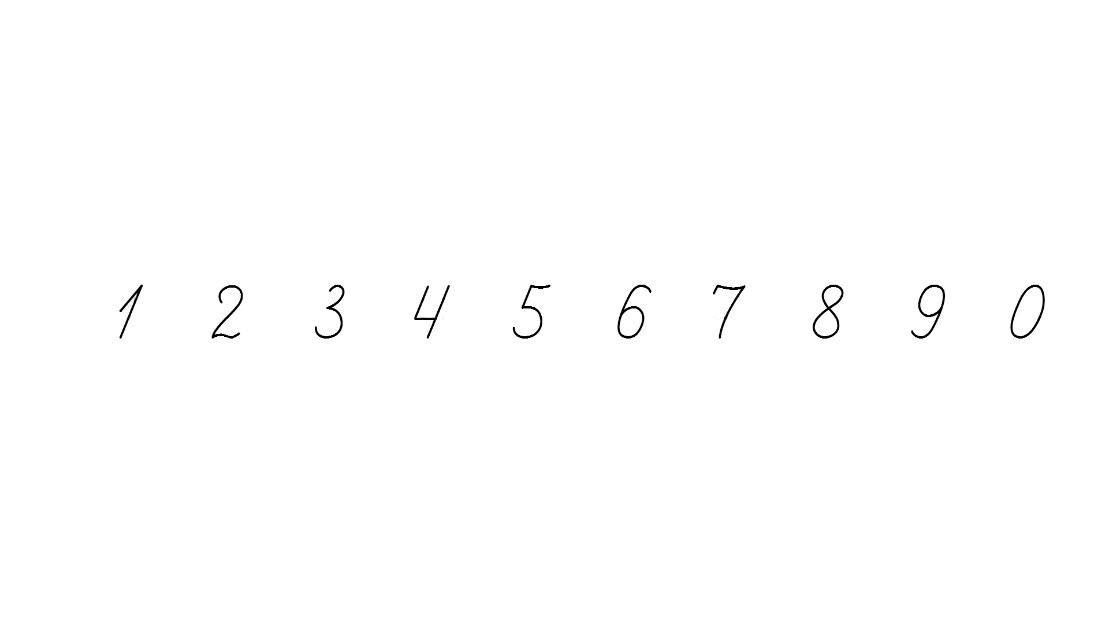 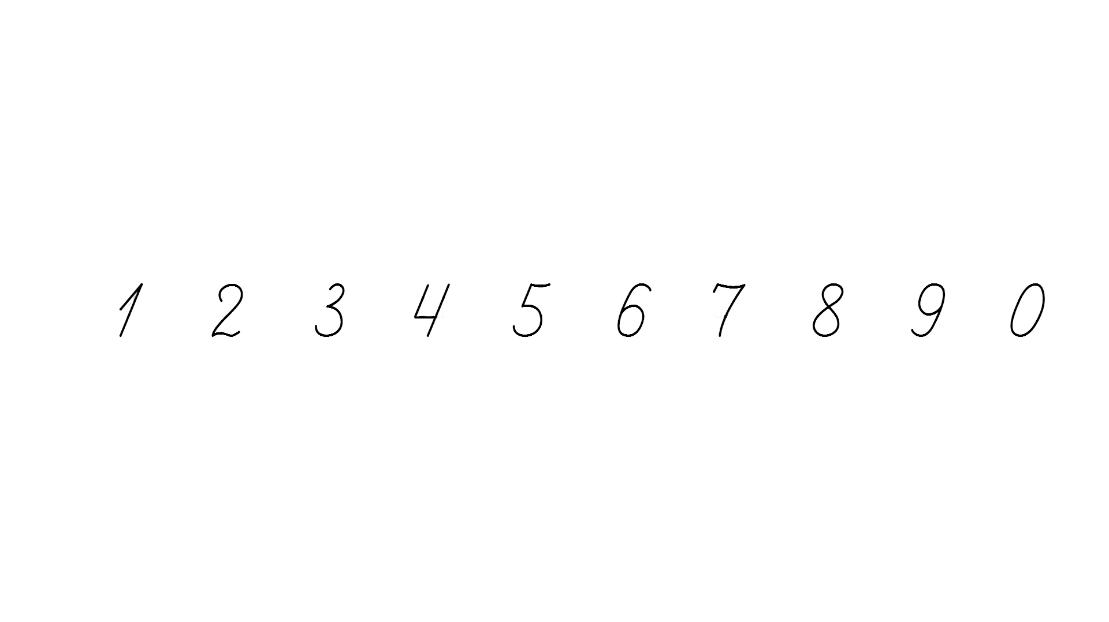 грн
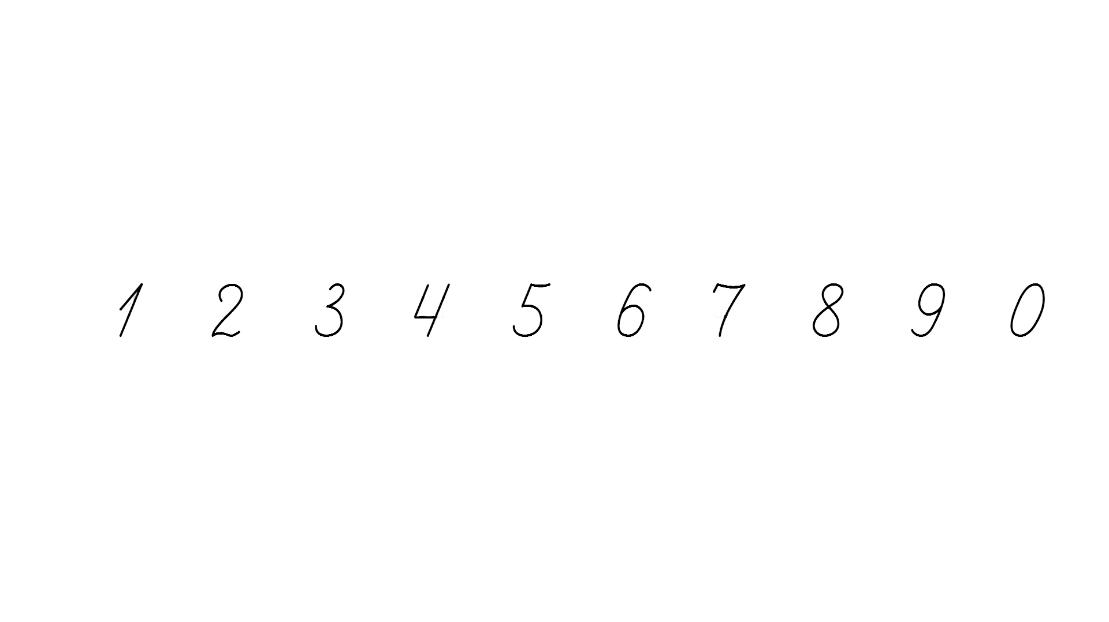 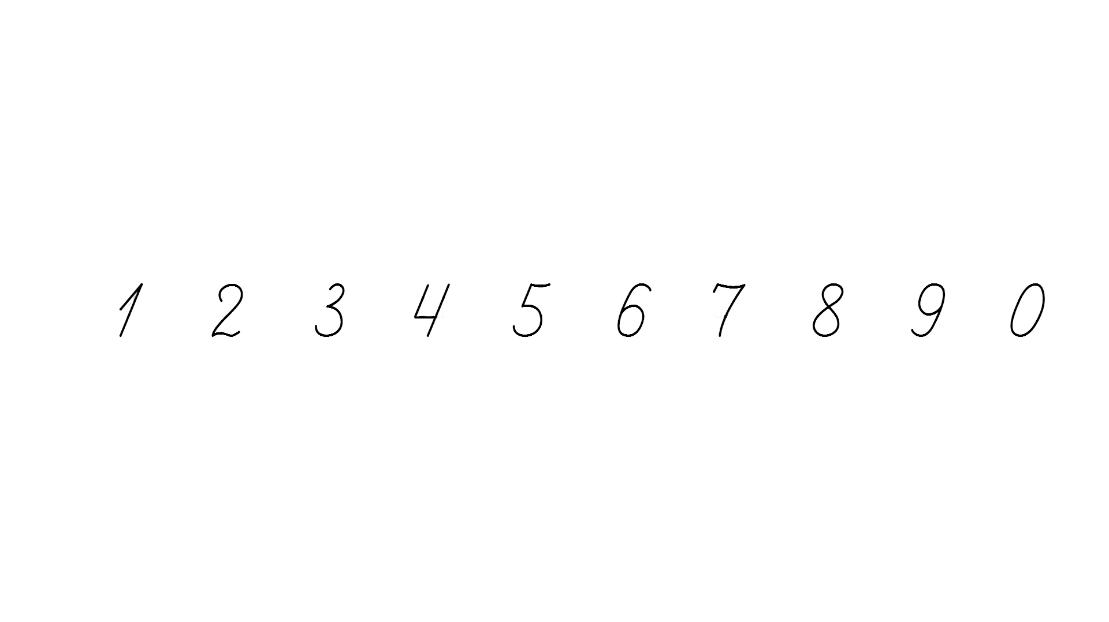 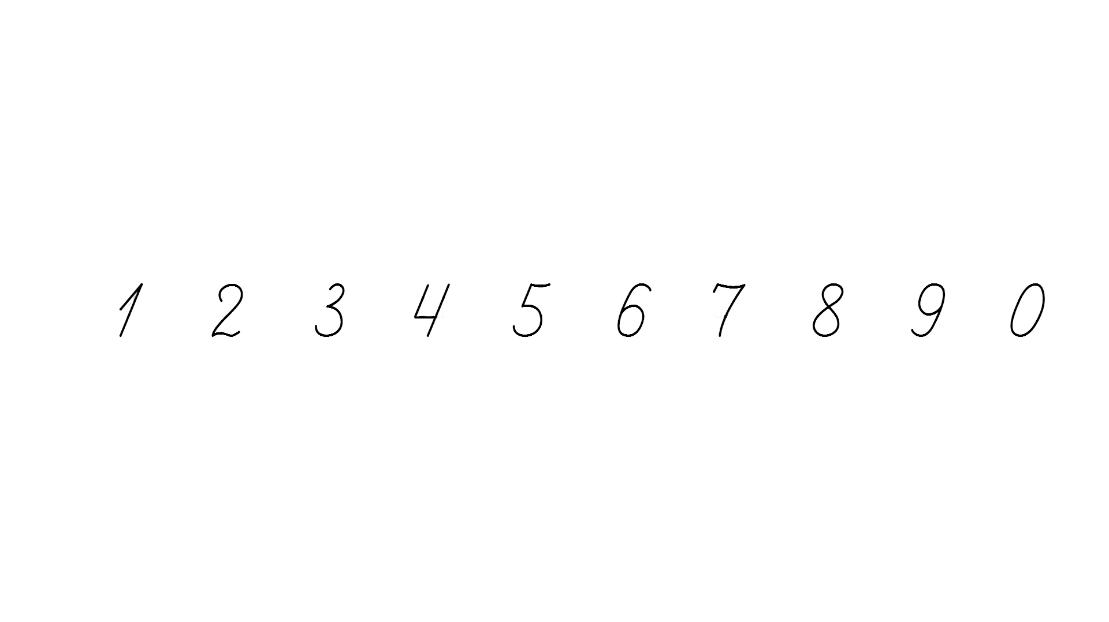 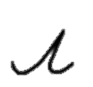 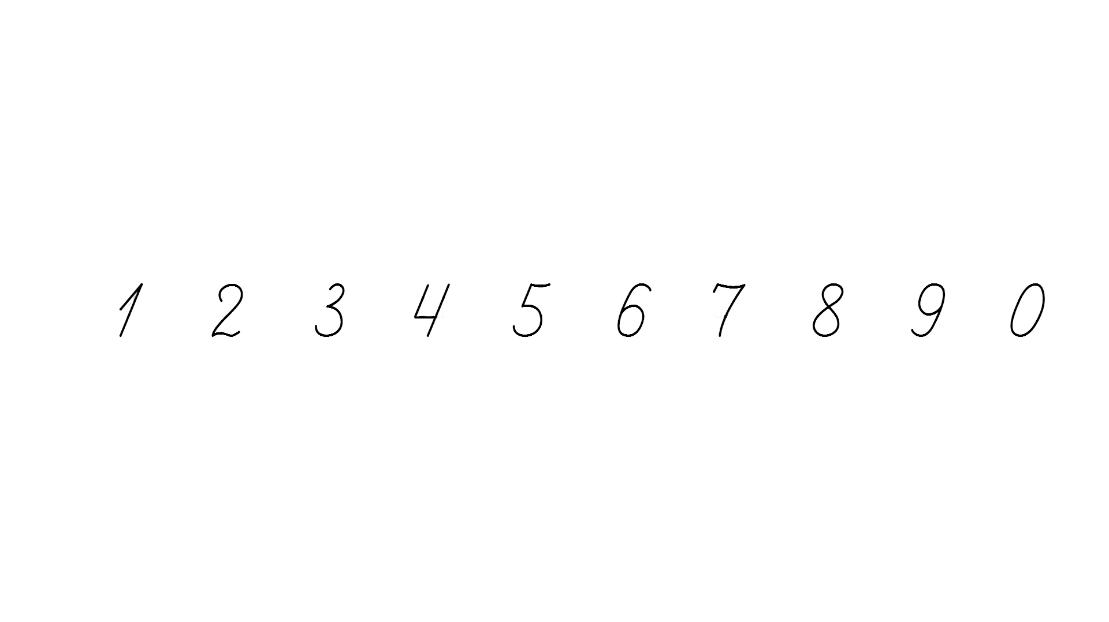 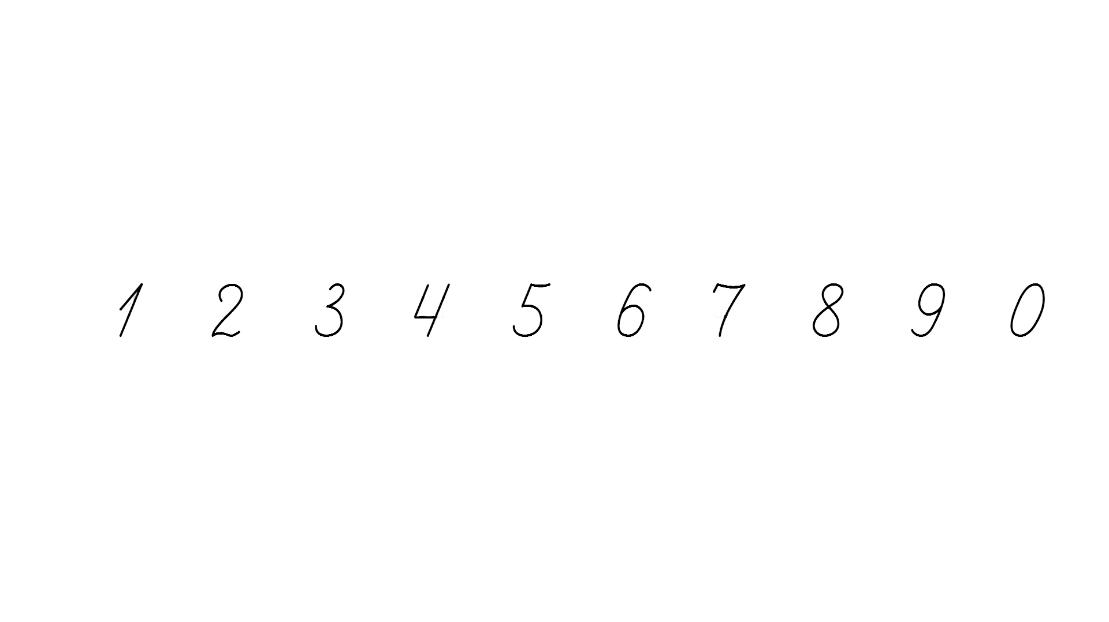 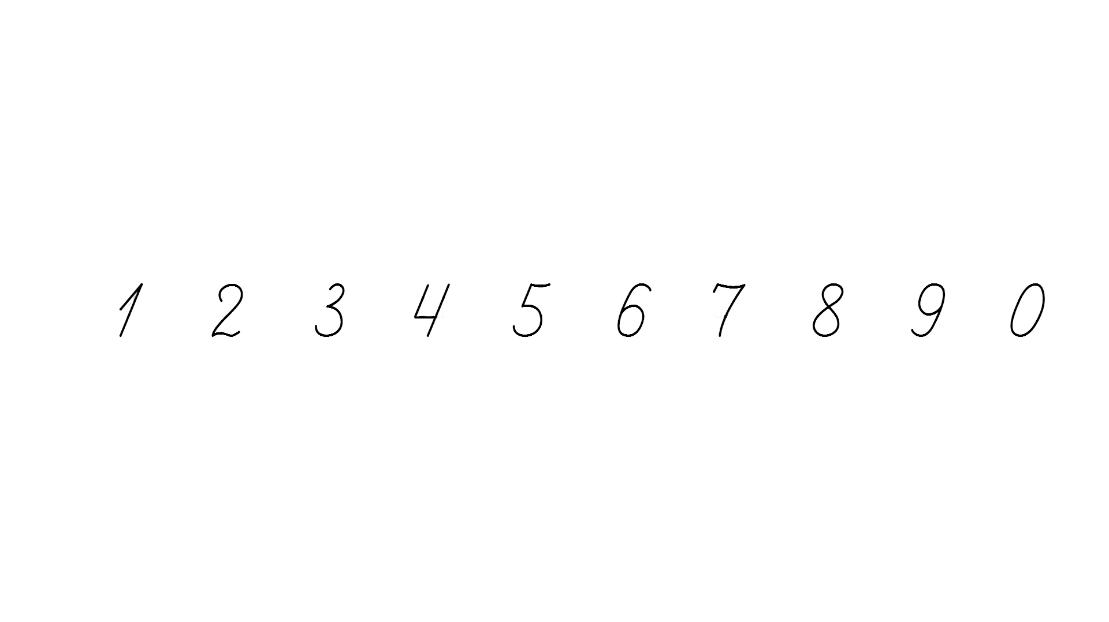 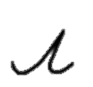 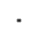 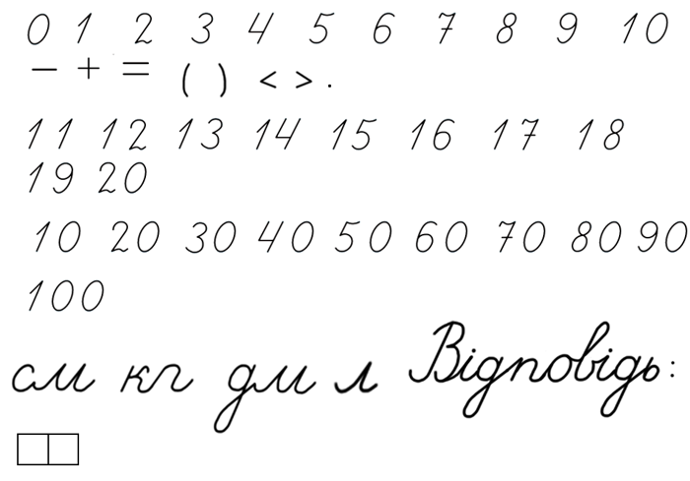 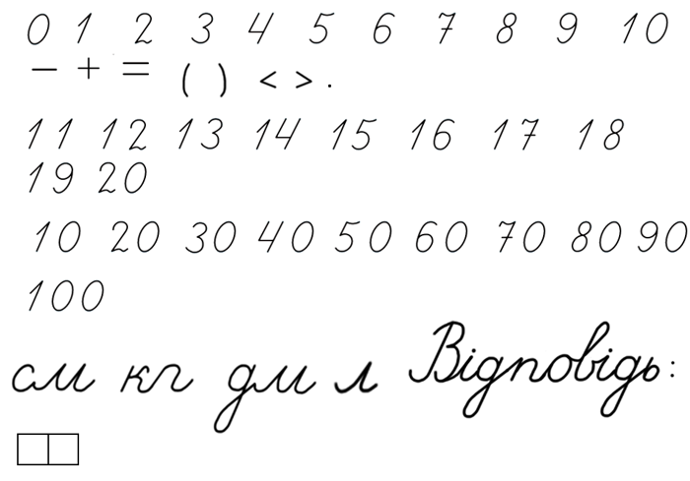 грн
грн
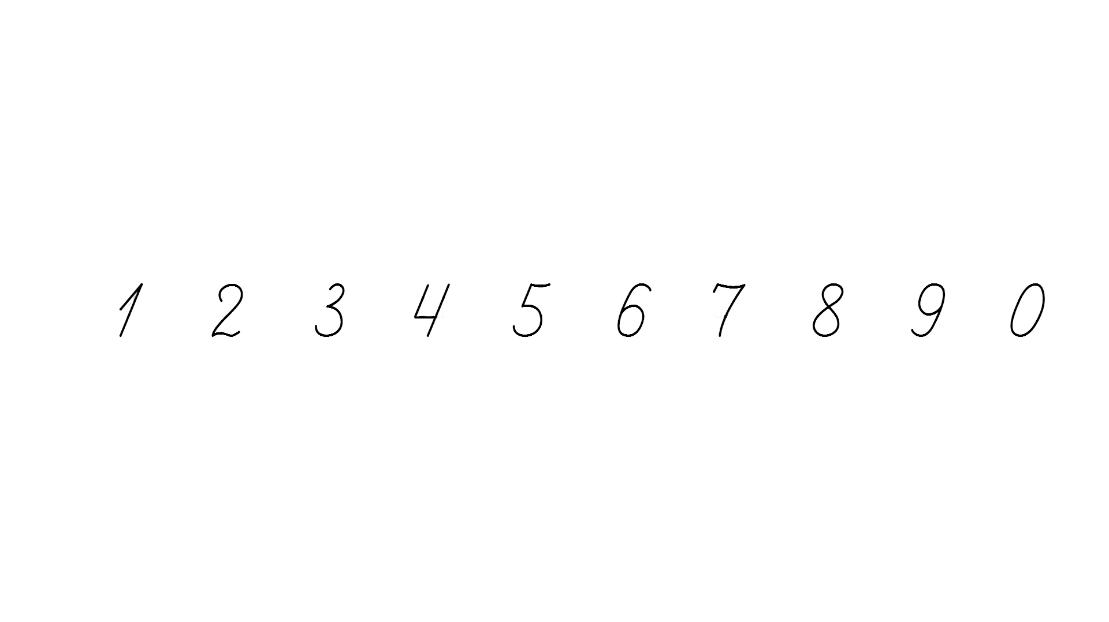 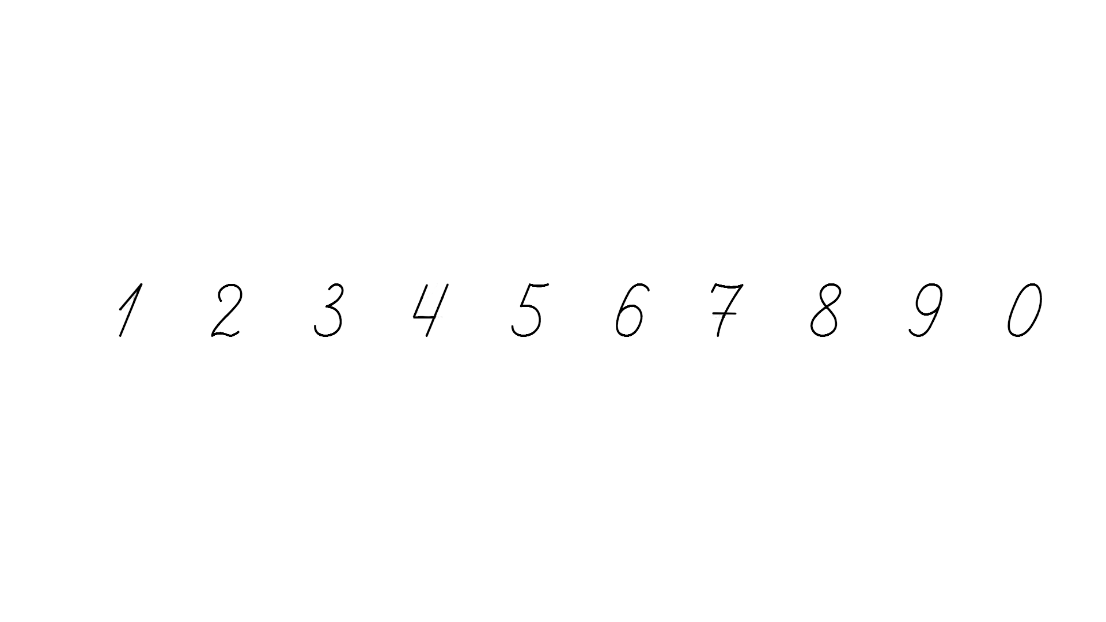 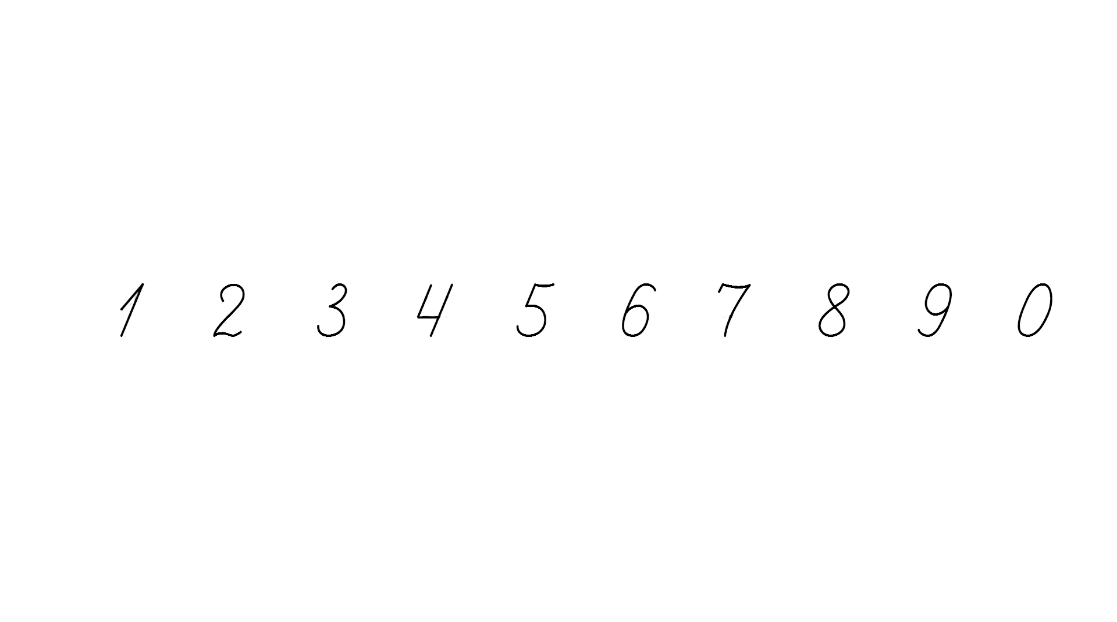 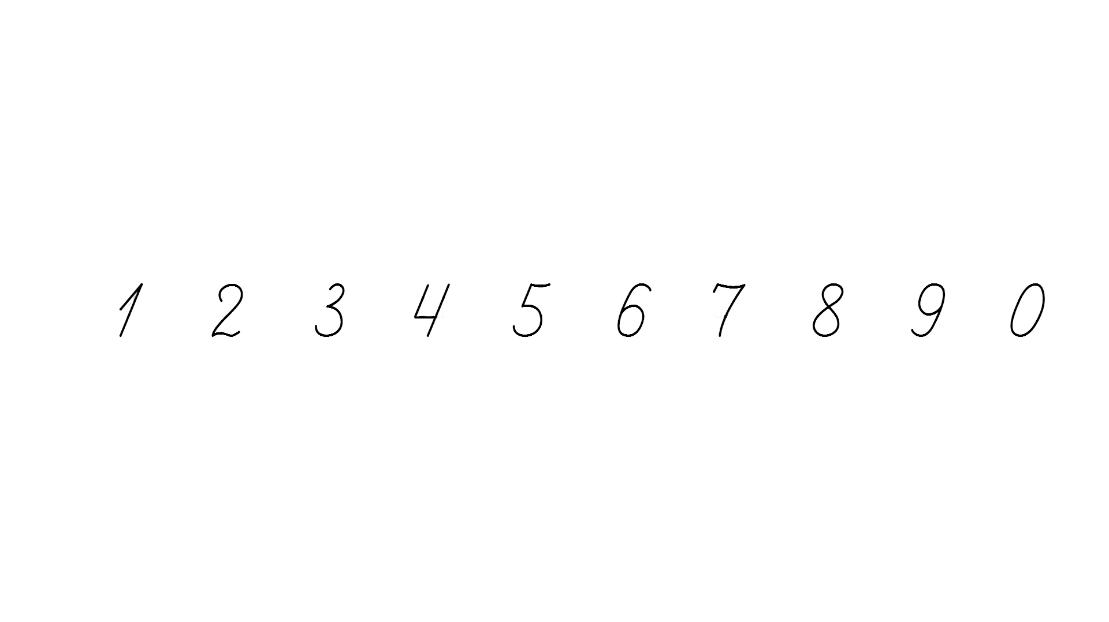 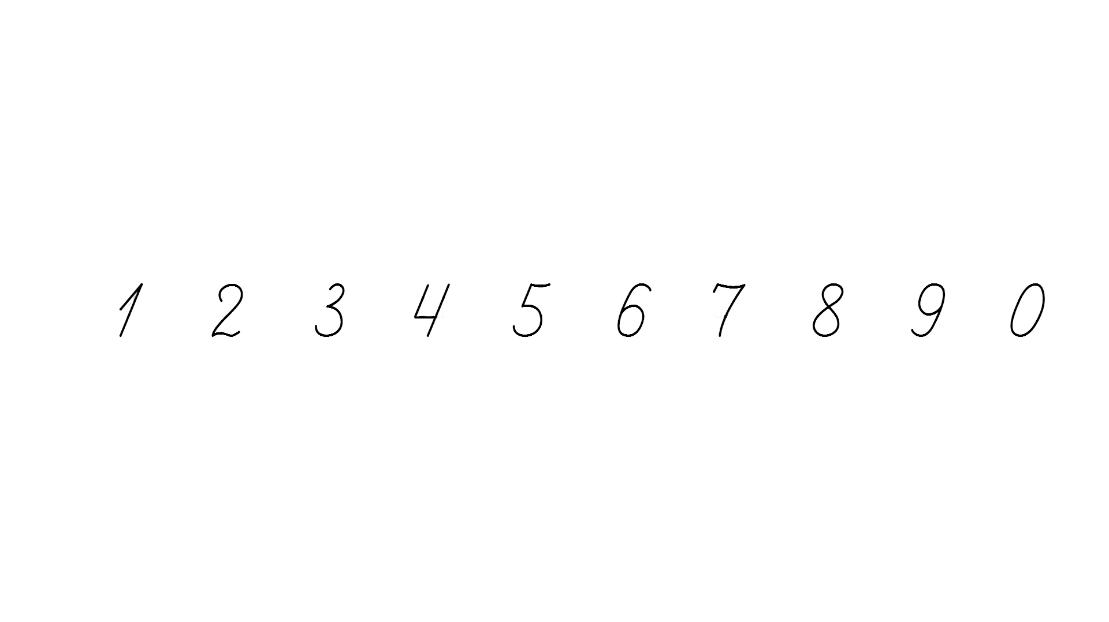 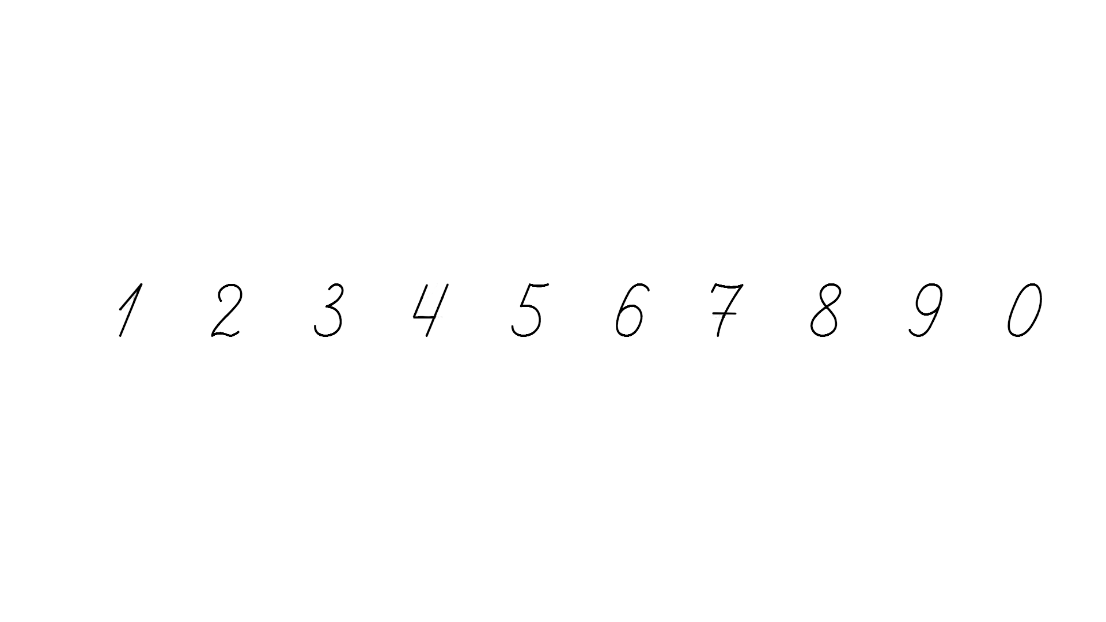 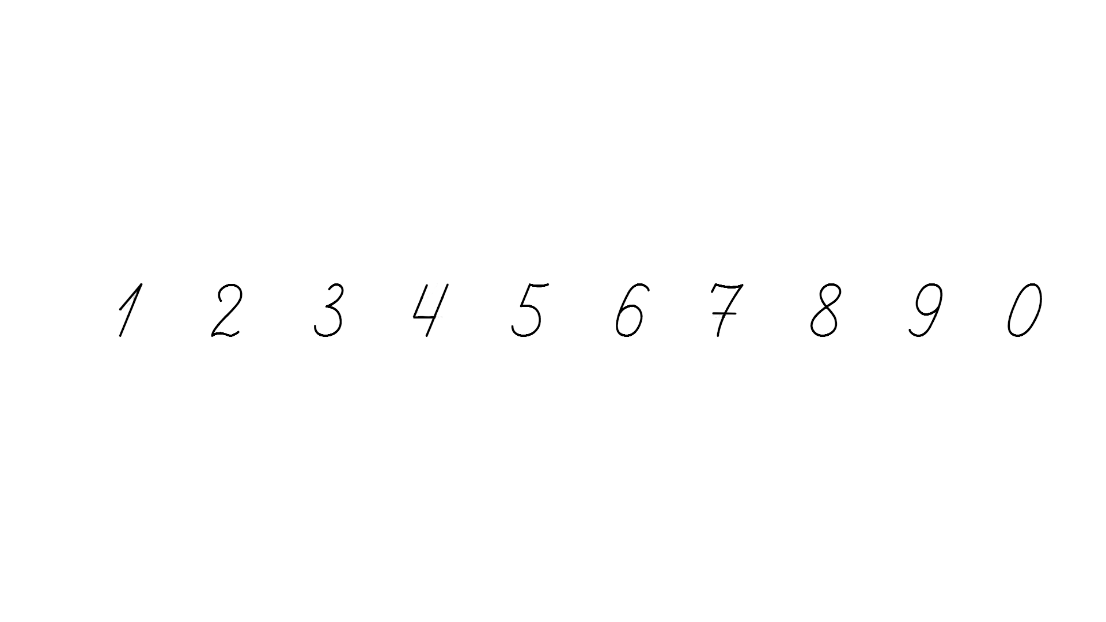 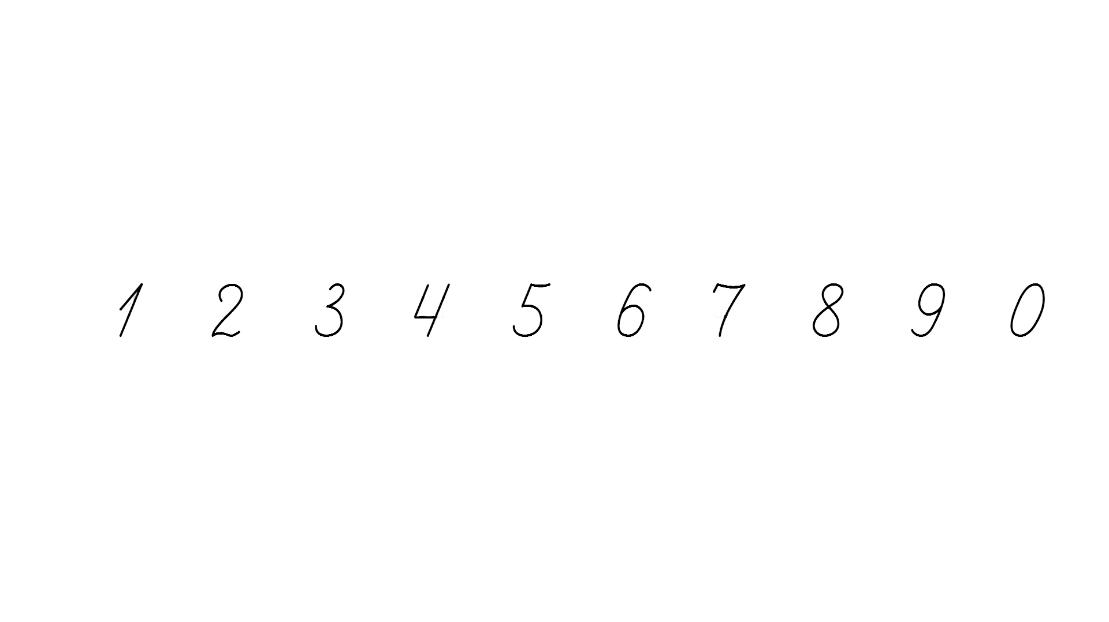 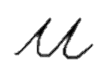 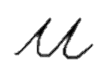 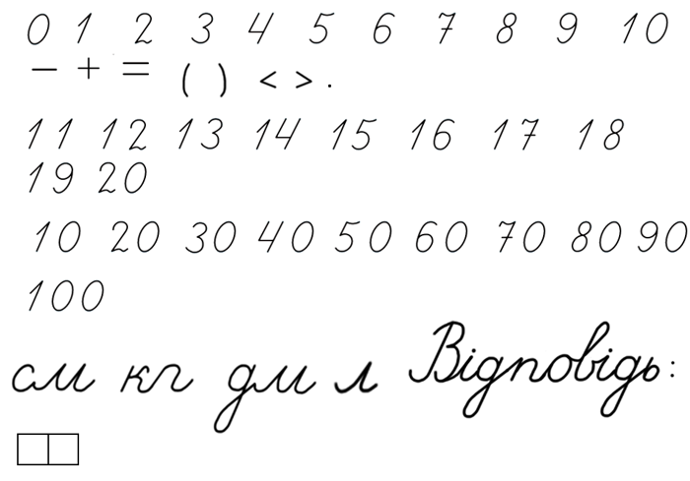 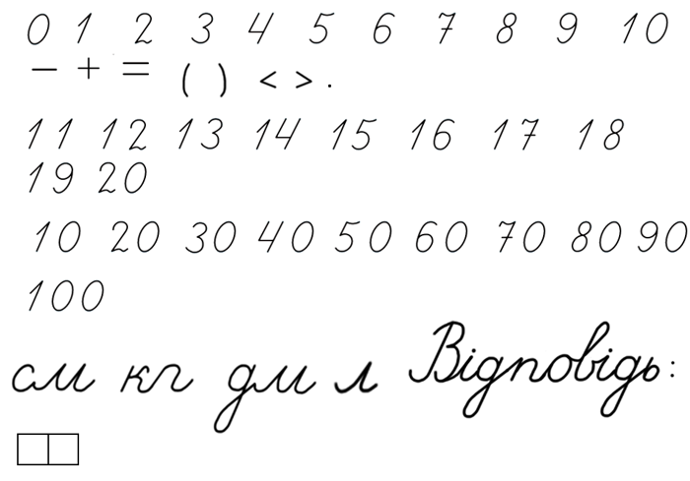 Підручник. 
Сторінка
140
Розв’яжи задачі №865
М’ятні пряники розфасували у 8 пакетів, по 2 кг у кожний, а медові пряники – у 6 коробок, по 5 кг у кожну. Яких пряників розфасували більше – м’ятних чи медових? На скільки кілограмів більше?
І – 8 п. по 2 кг
ІІ – 6 к. по 5 кг
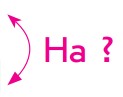 На ?кг
5 ∙ 6 – 2 ∙ 8 =
30 – 16 =
2 ∙ 8
5 ∙ 6
14 (кг)
На 14 кг медових пряників  більше.
Відповідь:
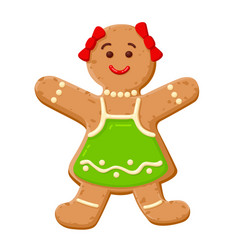 Це задача на різницеве порівняння двох добутків
Підручник. 
Сторінка
141
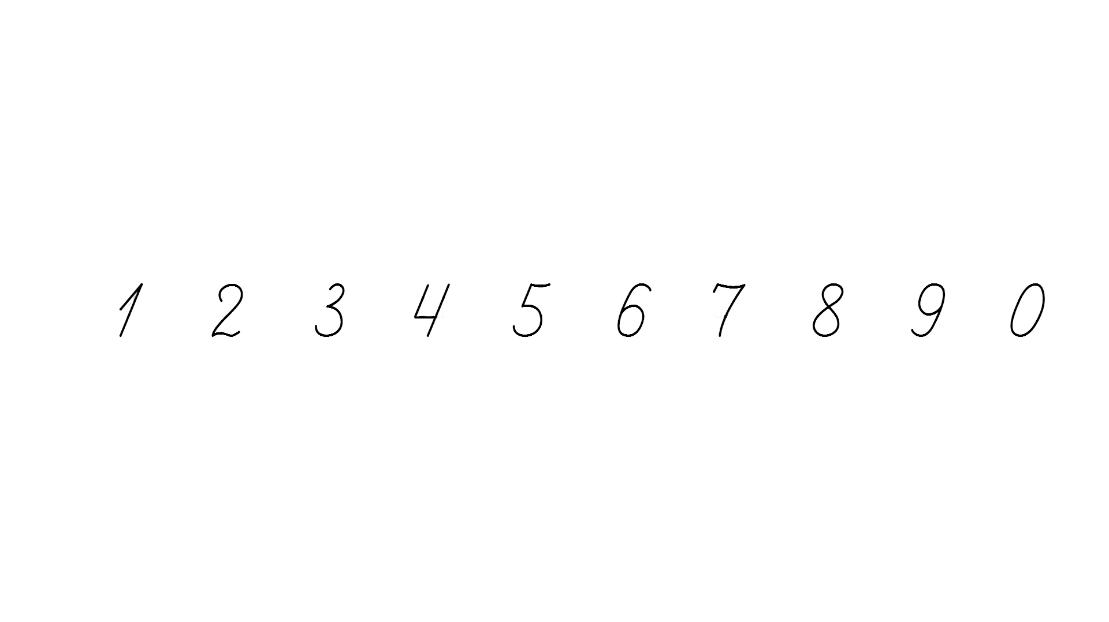 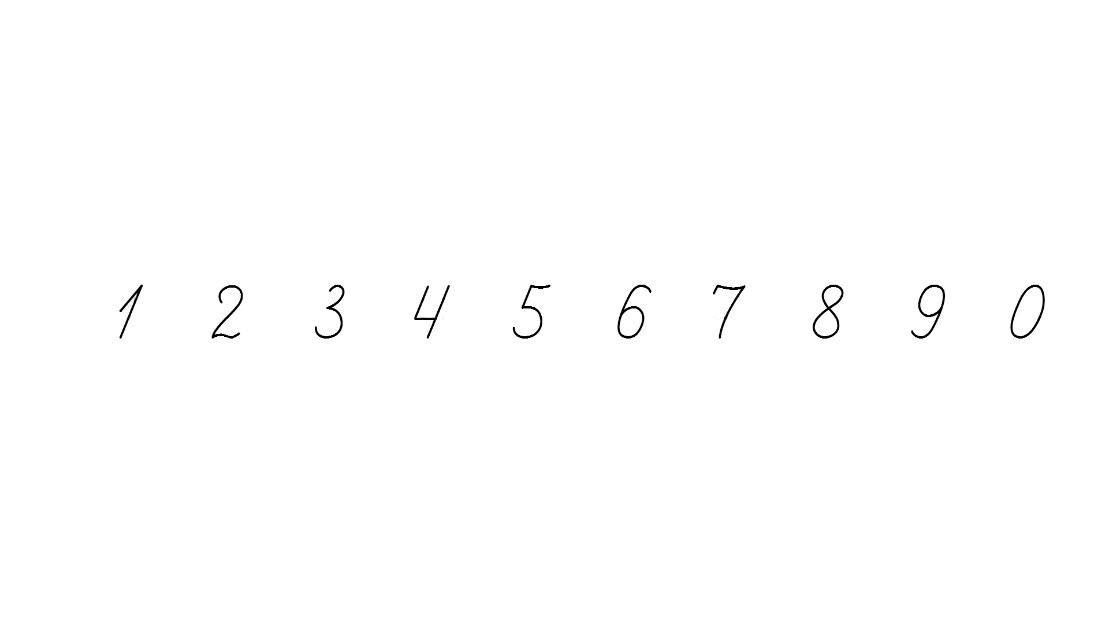 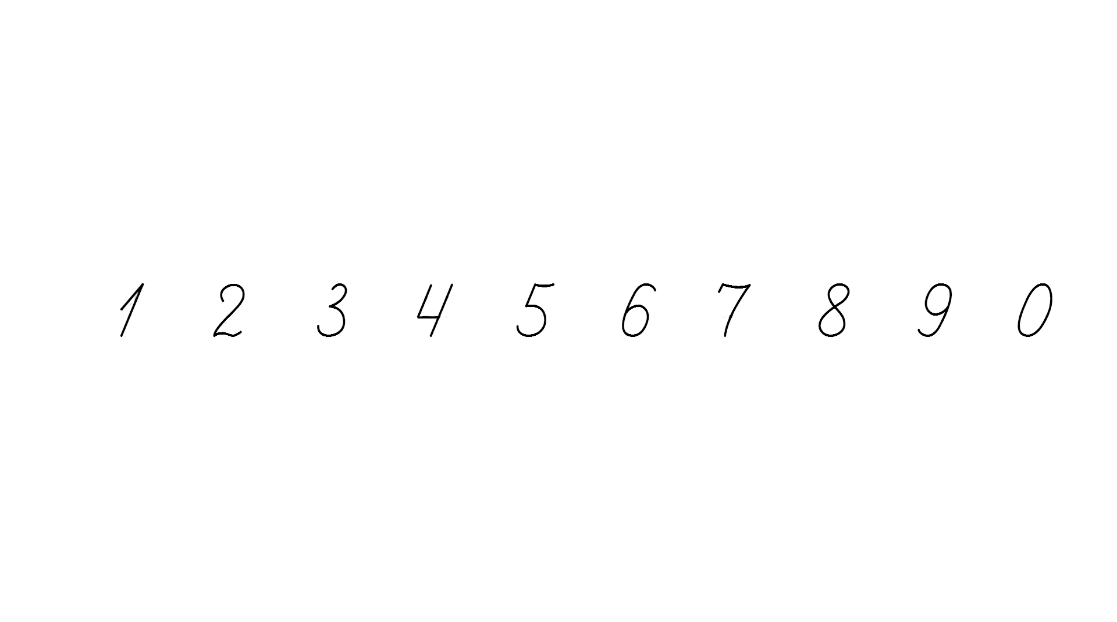 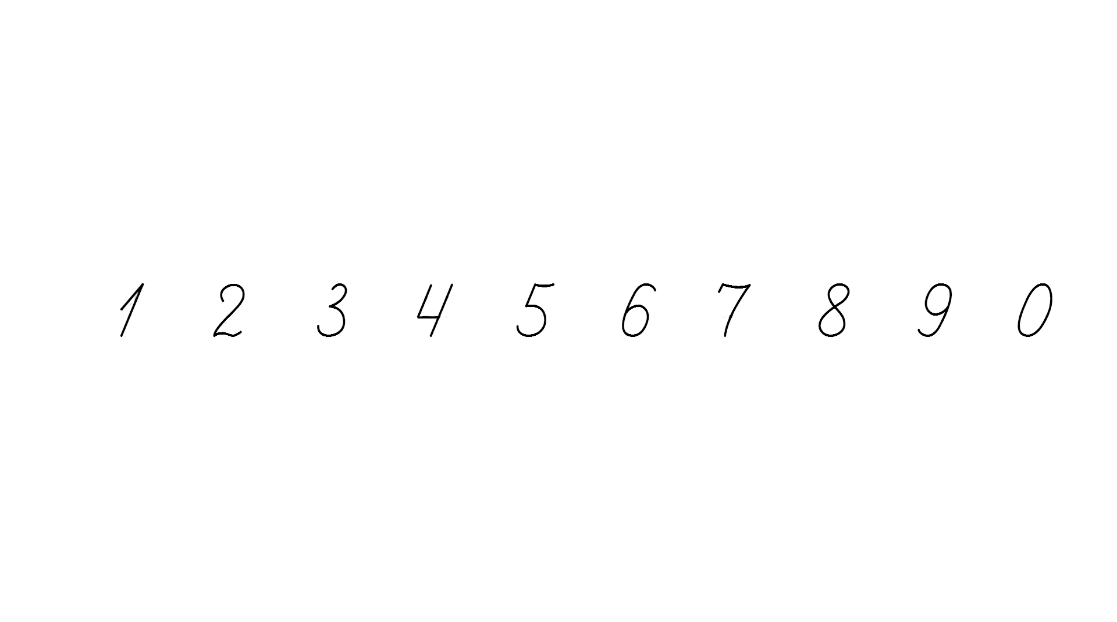 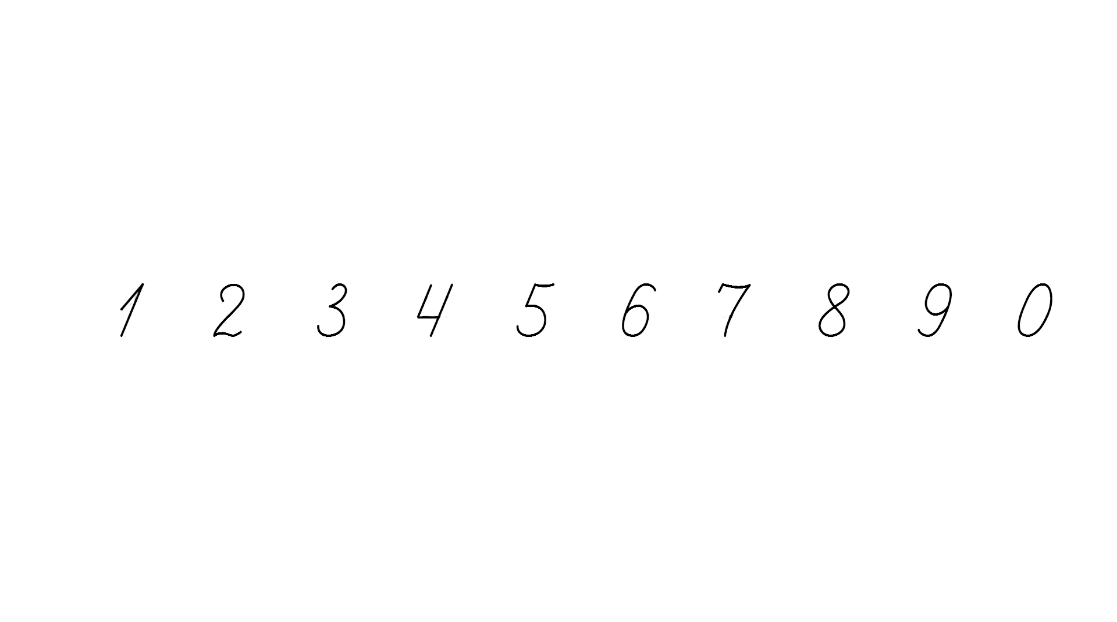 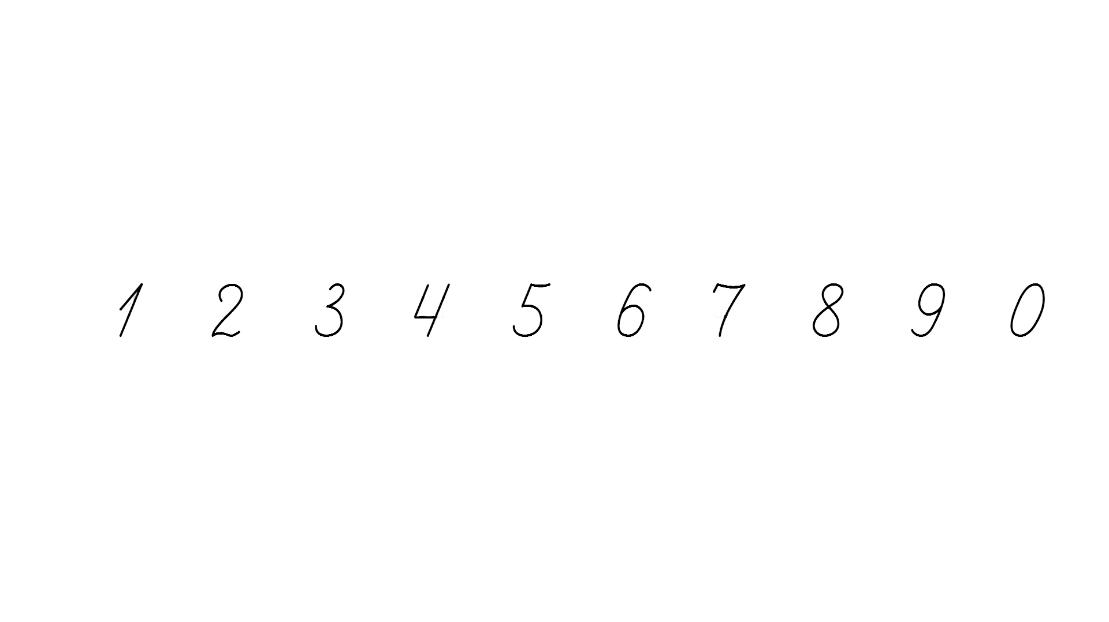 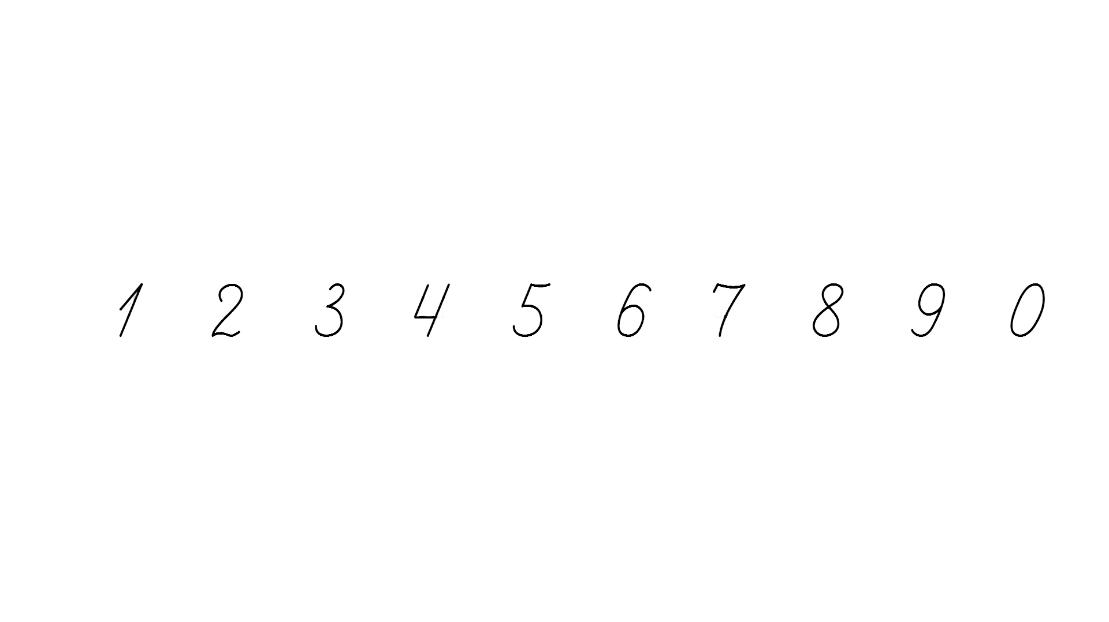 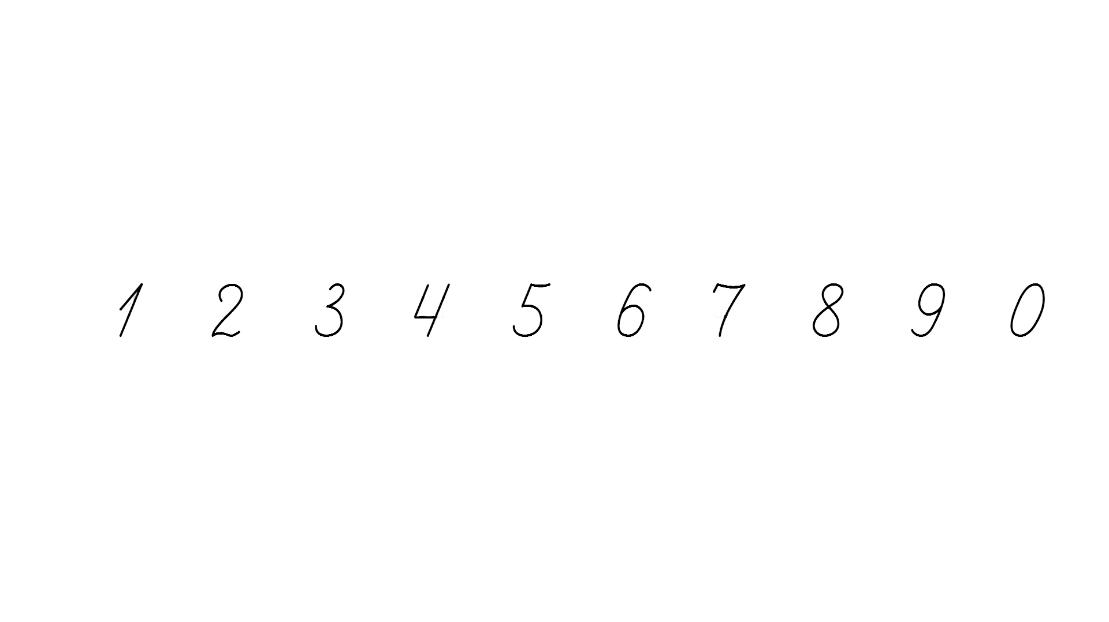 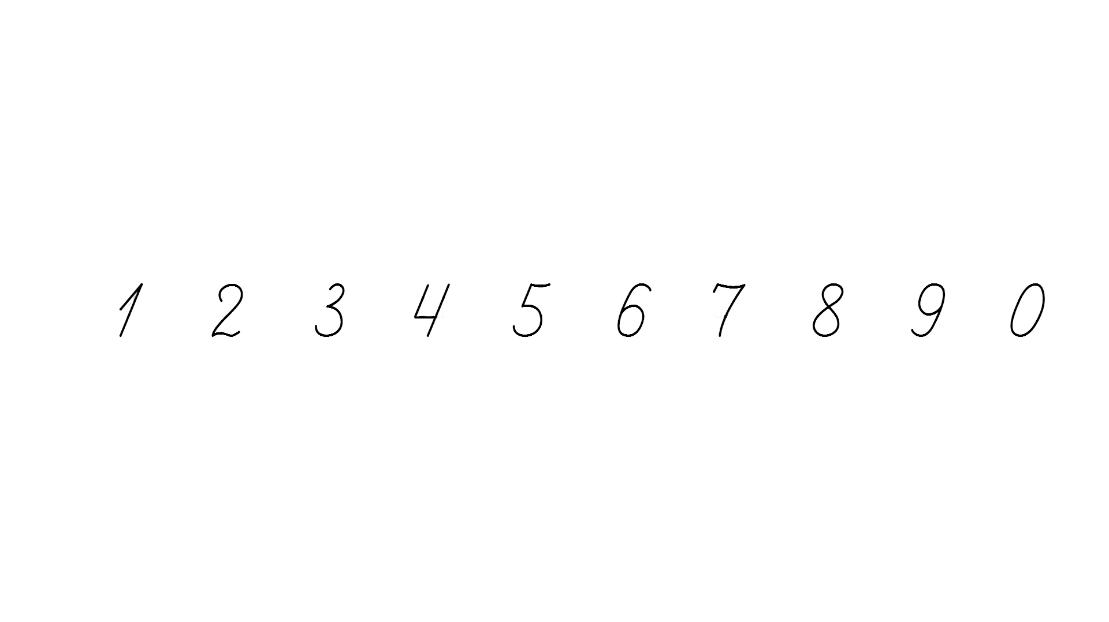 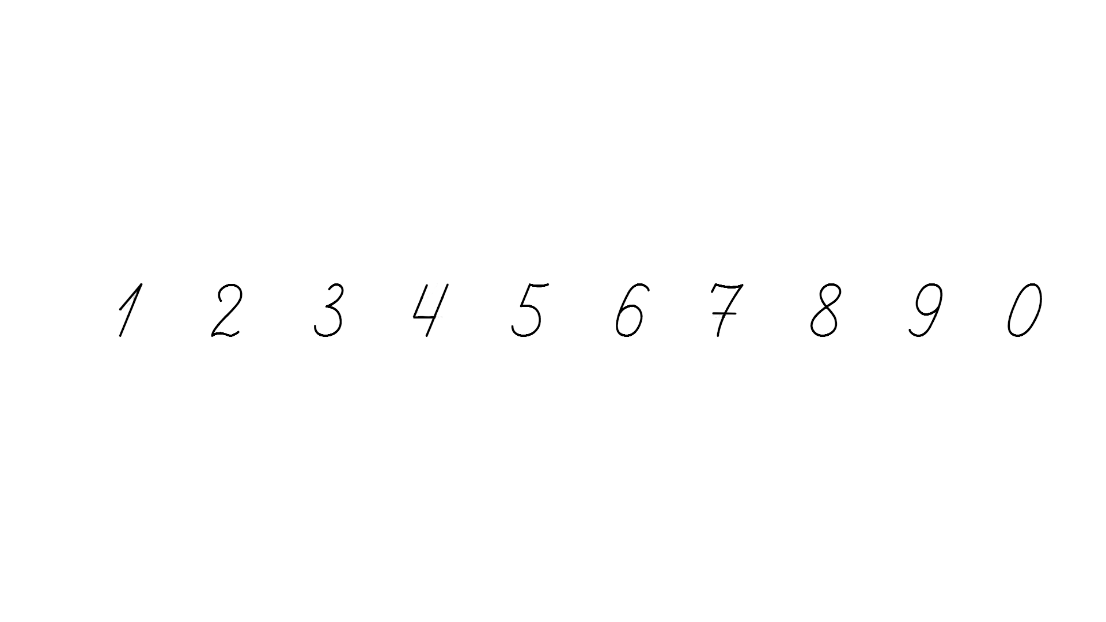 Фігури під якими номерами є прямокутниками?
5
2
3
4
1
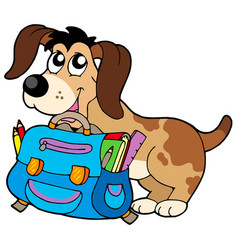 Підручник. 
Сторінка
141
Побудова прямокутника
Прямокутник зручно будувати на папері в клітинку. 
Розглянь кроки побудови прямокутника зі сторонами 2 см і 3 см.
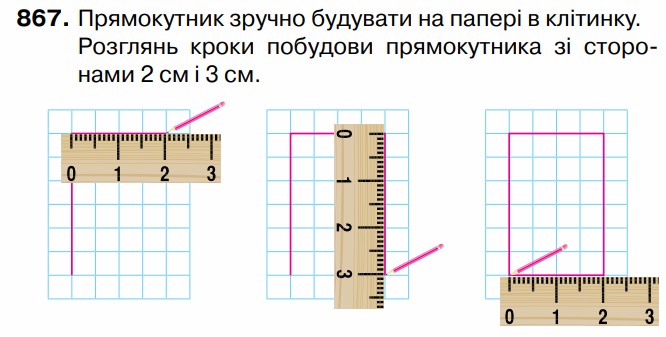 Підручник. 
Сторінка
141
Робота в зошиті
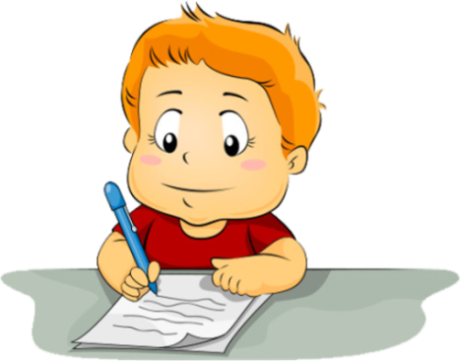 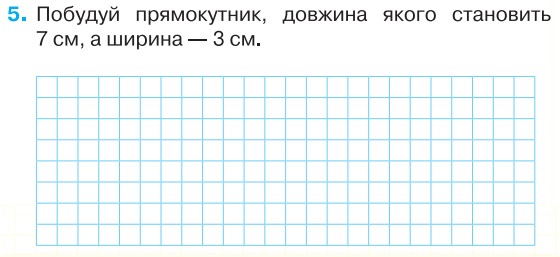 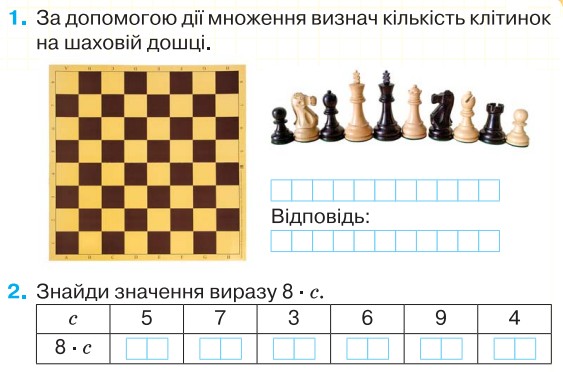 Сторінка
69
Рефлексія
Оціни свою роботу на уроці геометричними фігурами
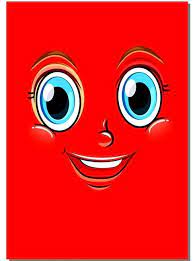 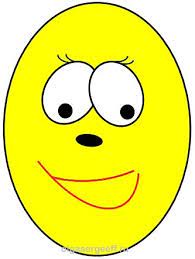 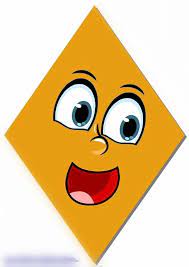 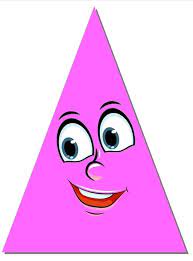 Урок пролетів непомітно
Готовий /готова працювати далі
Було легко
Було важко